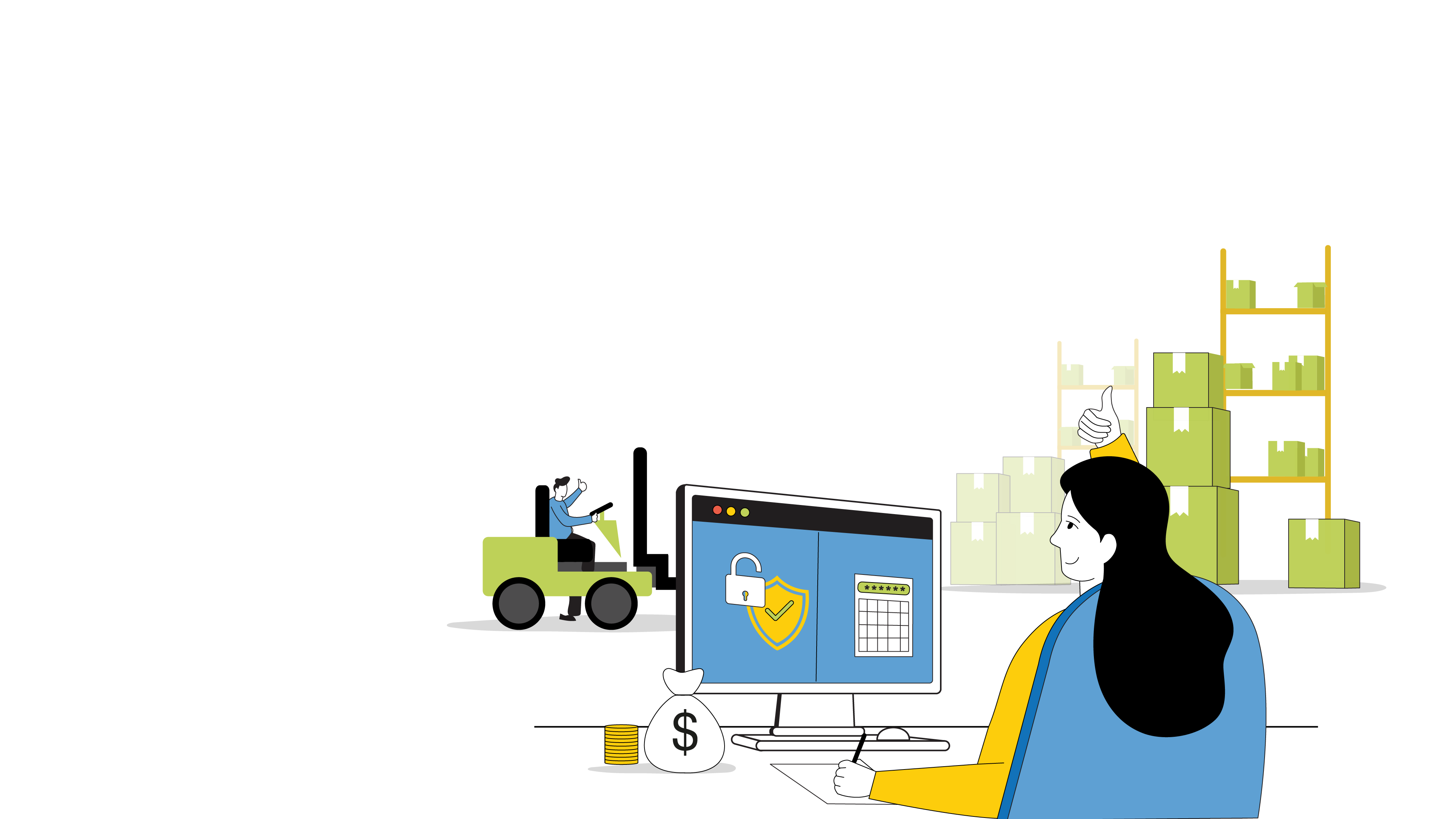 Manage inventory, optimize costs, 
and minimize risks with ServiceDesk Plus 
IT asset management (ITAM)
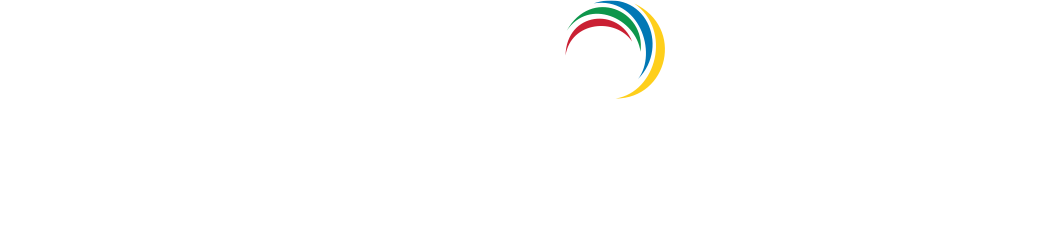 A foundational challenge and the hybrid workplace
With this greatest shift in working practices, IT asset managers now have to deal with:
Shifting asset boundaries

A need to optimize budgets and ace vendor audits

Major incidents that impact the backbone of their IT infrastructure

But treading around these potholes with a legacy asset management tool and spreadsheets may be quite difficult.
Managing a corporate IT landscape was challenging for enterprises of all sizes, even before the pandemic.
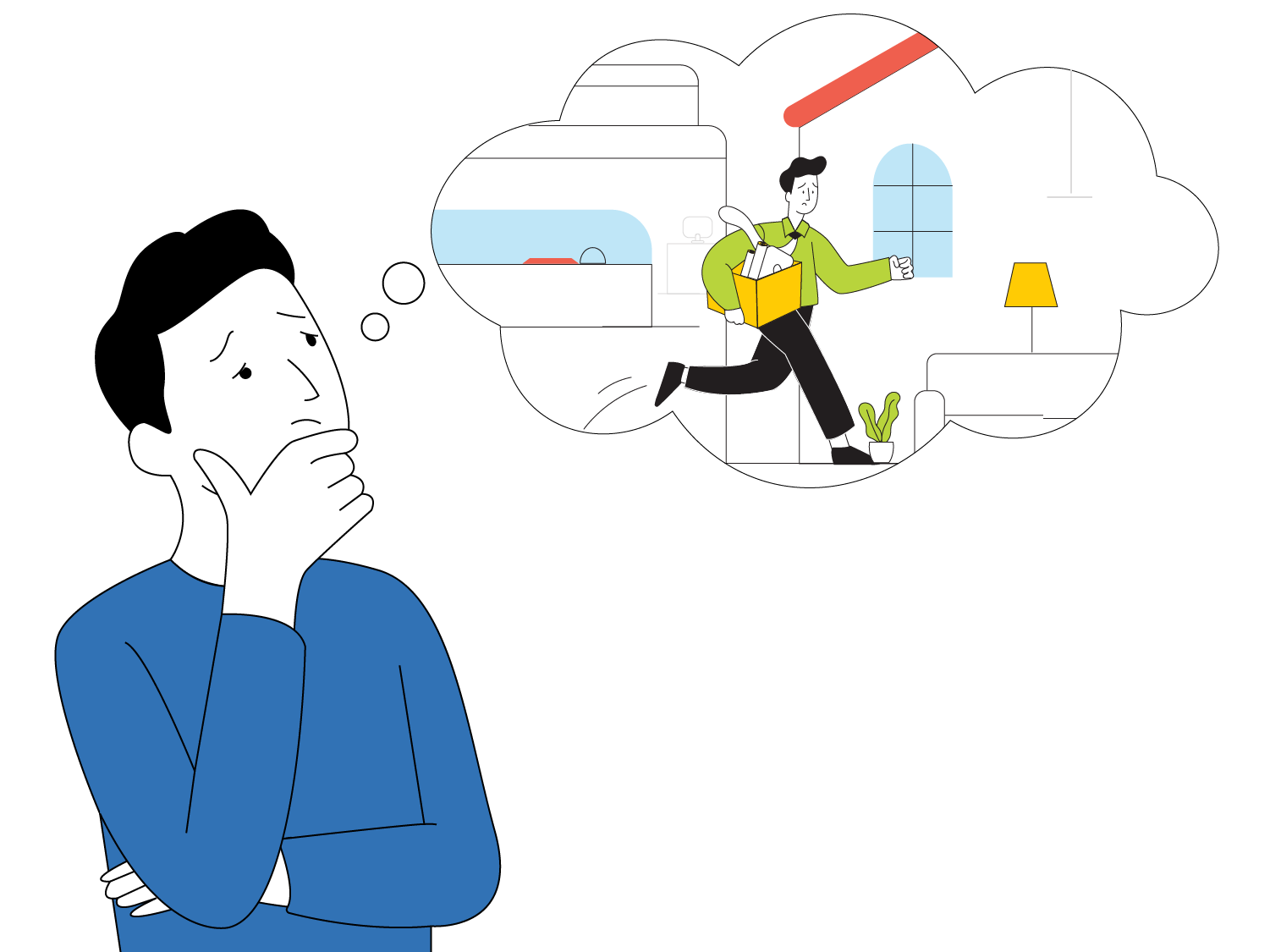 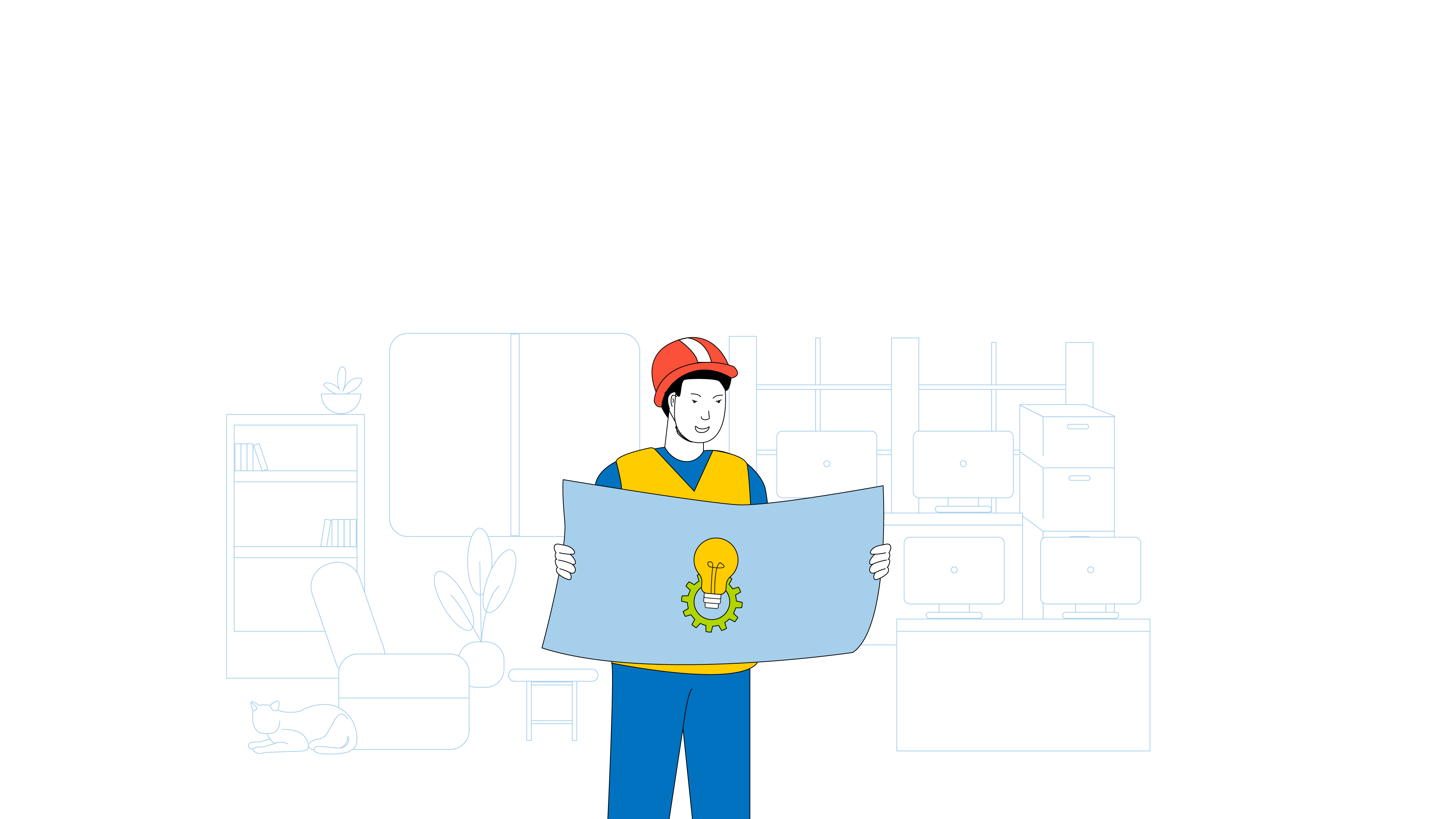 How do you create an ITAM strategy that scales with a hybrid IT estate?
ITAM lessons from a data analytics firm
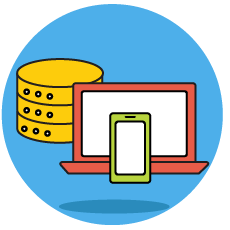 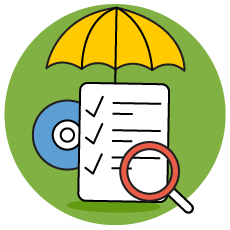 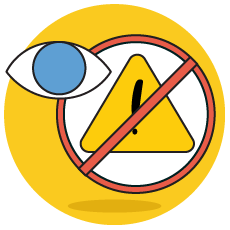 Managing an IT landscape consisting of remote and on-premises assets
Mitigating risks during IT software audits and ensuring compliance
Gaining a comprehensive overview of the IT infrastructure to thwart major incidents
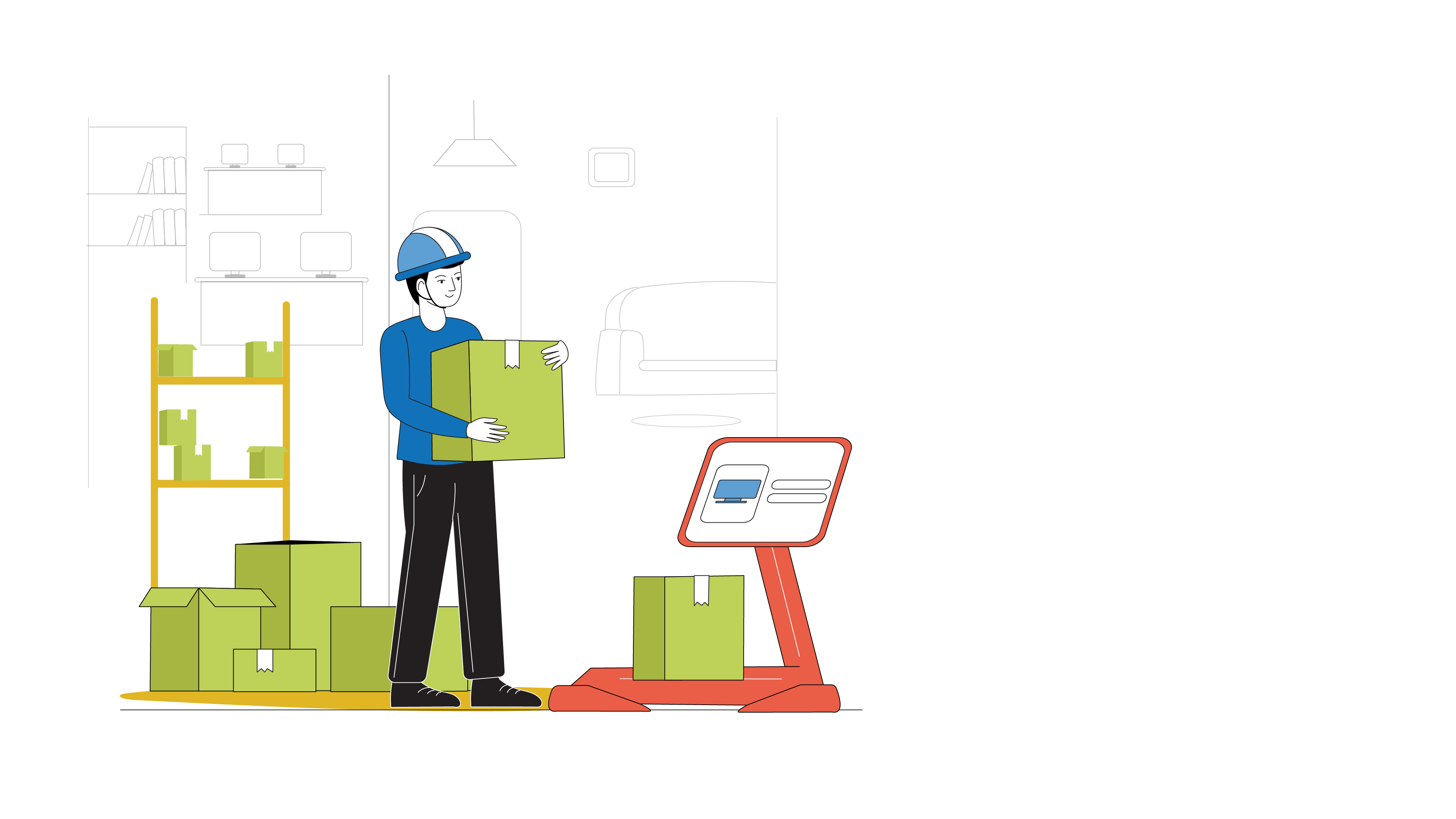 Build and manage an IT asset inventory for a hybrid future
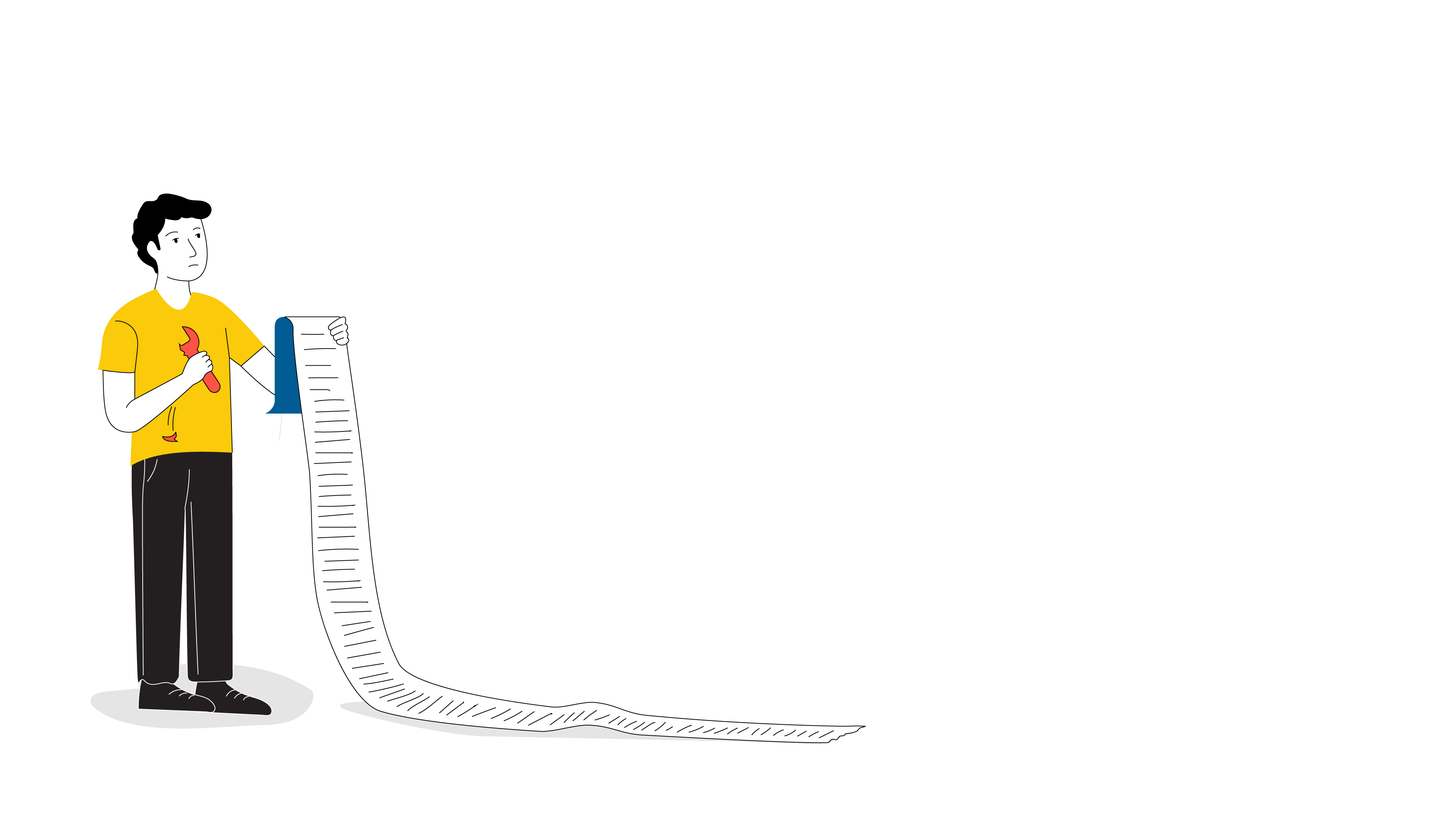 The remote work model: Scattered assets
The data analytics firm pivoted to remote work, enabling its core workforce of about 400 to work from home. It was also on the cusp of a business expansion, with plans to double its workforce

While the move was welcomed by most of the workforce, it struck a different chord with one department:

A weary IT team facing the prospect of managing a hybrid inventory with legacy tools and spreadsheets
The ITAM blind spots
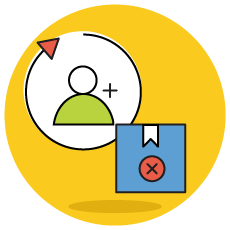 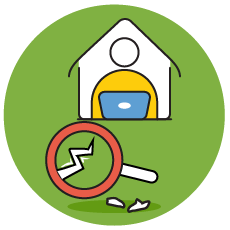 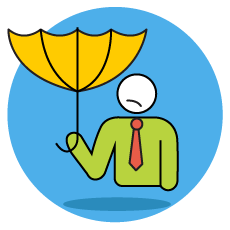 An inability to track IT workstations provisioned to remote employees
A depleted asset inventory, leading to delayed onboarding for new employees
Ineffective legacy tools that make it difficult to discover and manage IT assets in one place
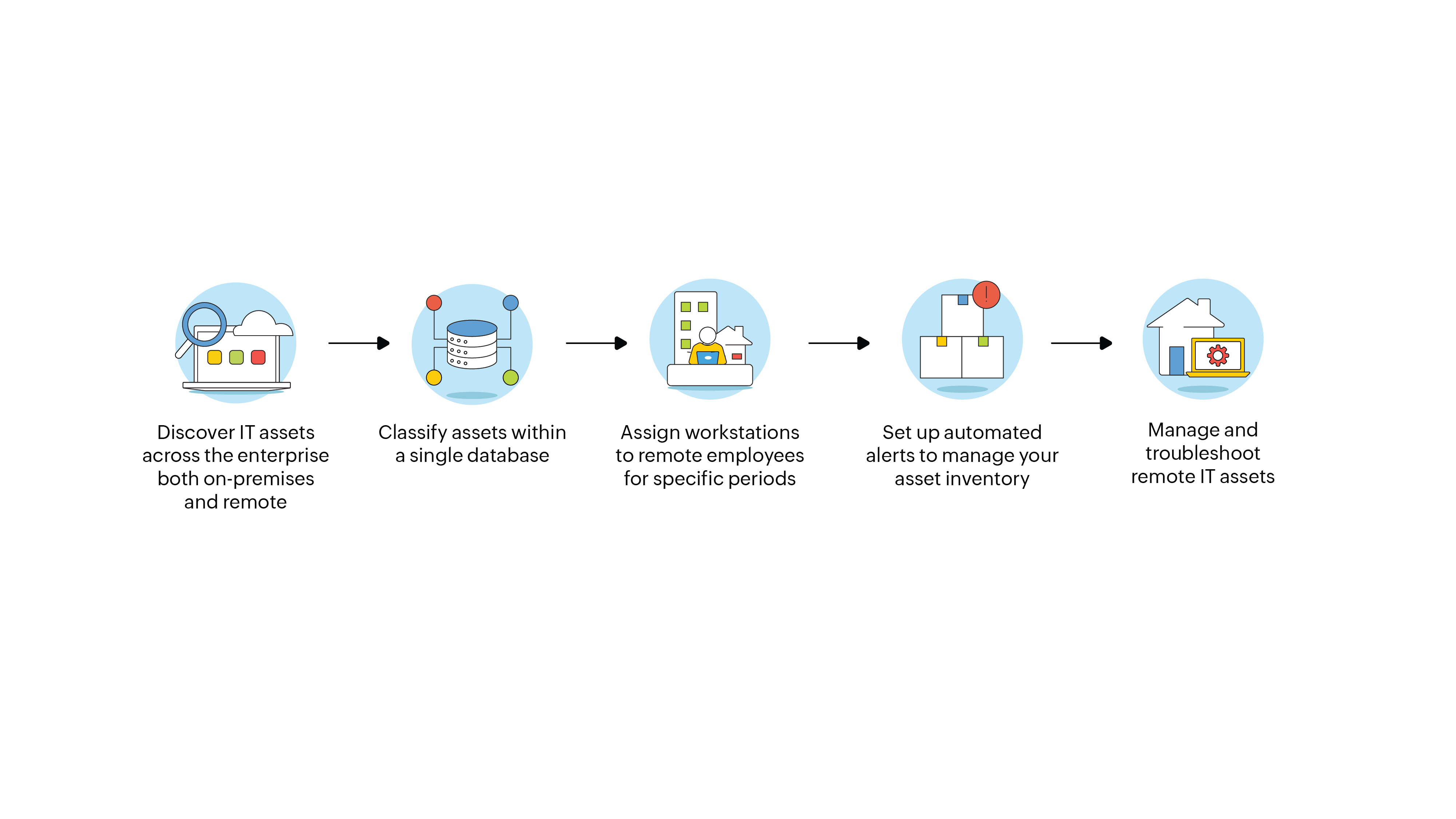 Modeling an ITAM framework that follows best practices
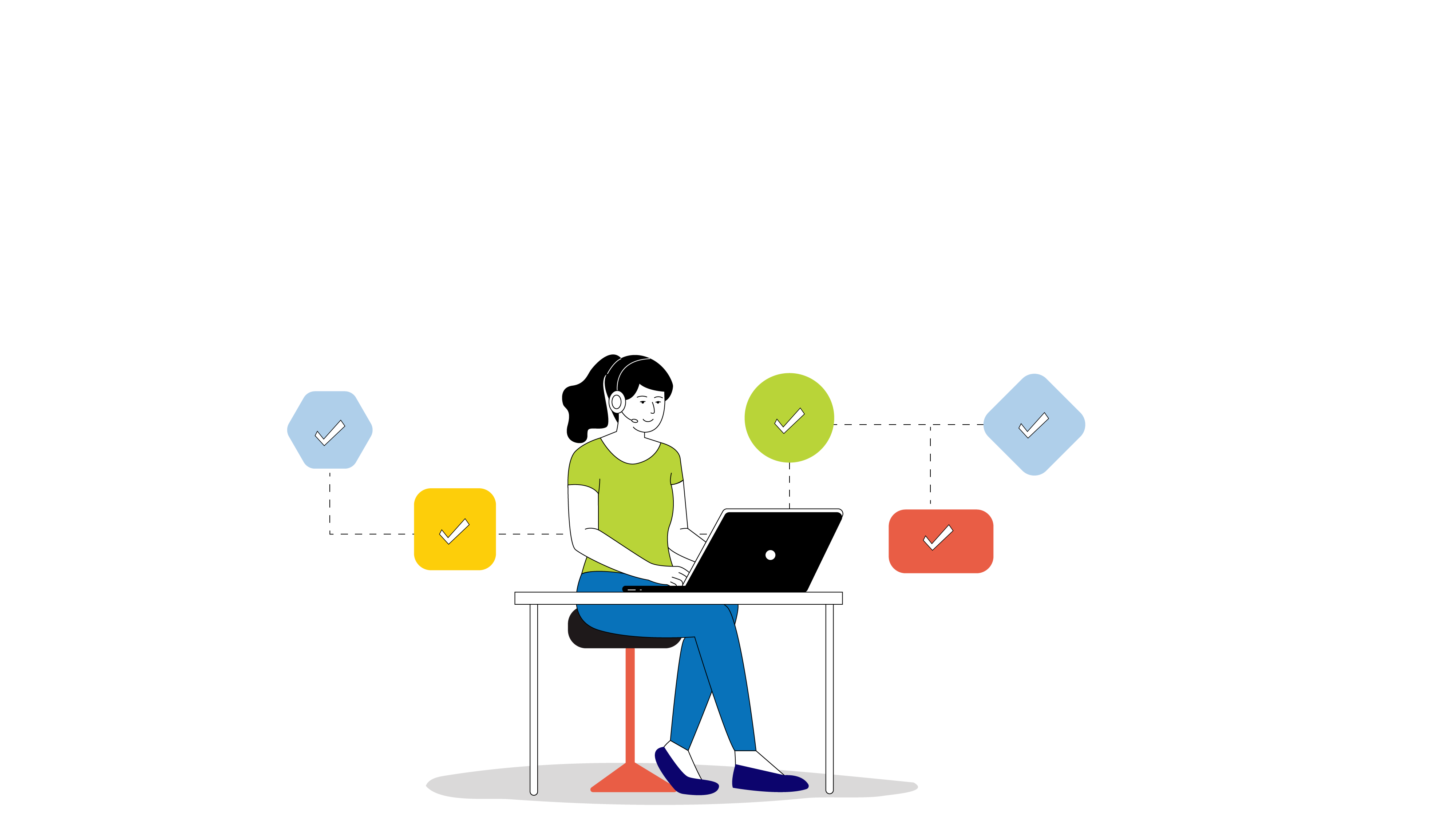 Implementing an ITAM toolchain with ServiceDesk Plus
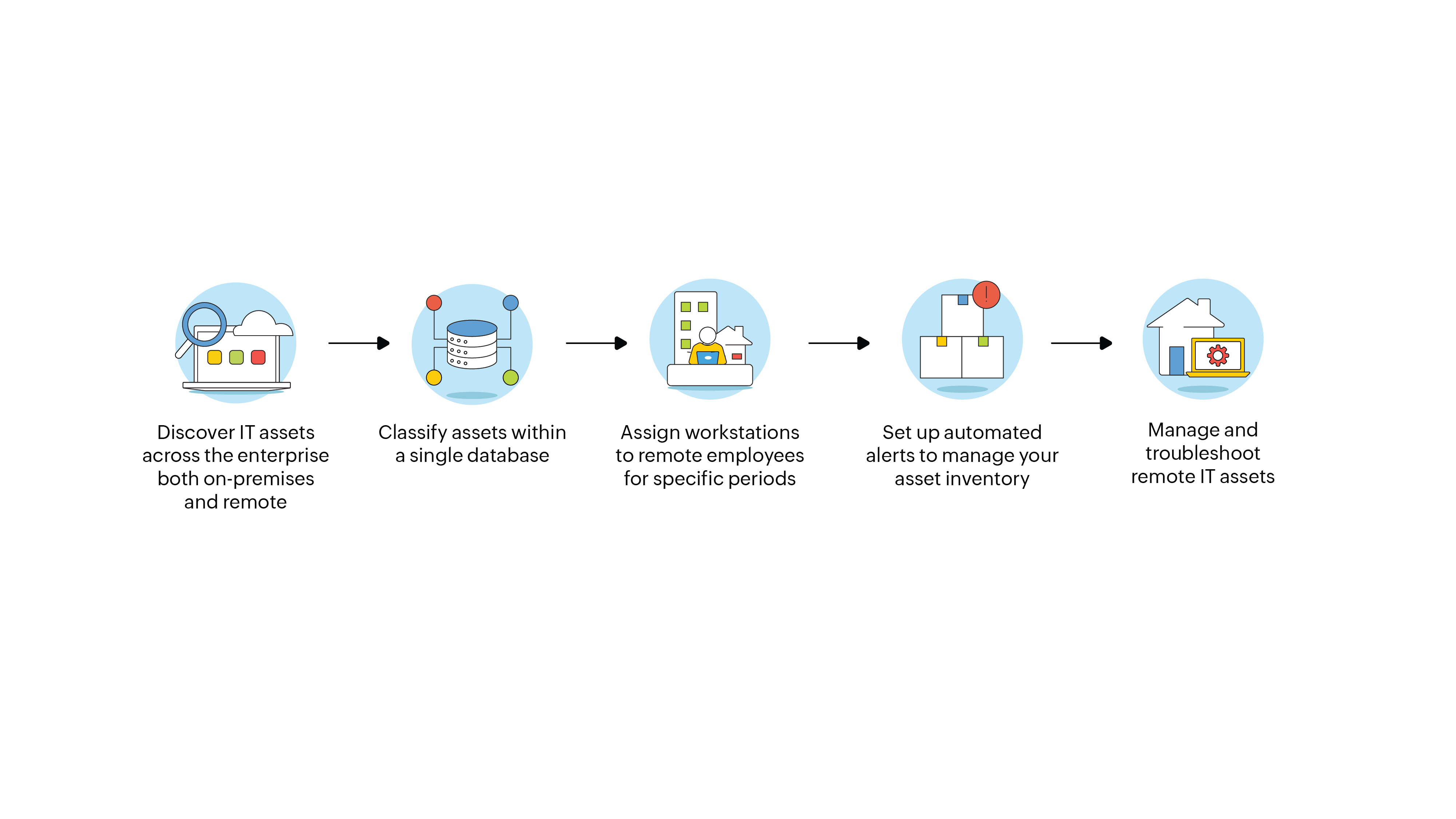 The ServiceDesk Plus framework for hybrid ITAM
Asset classification

Asset groups
Automatically assign assets based on login info

Asset relationships

Asset loan
Asset replenishment
Financials and contracts

Remote access plus
A unified agent for asset discovery

Barcode scan

Distributed asset scan

Probe scan
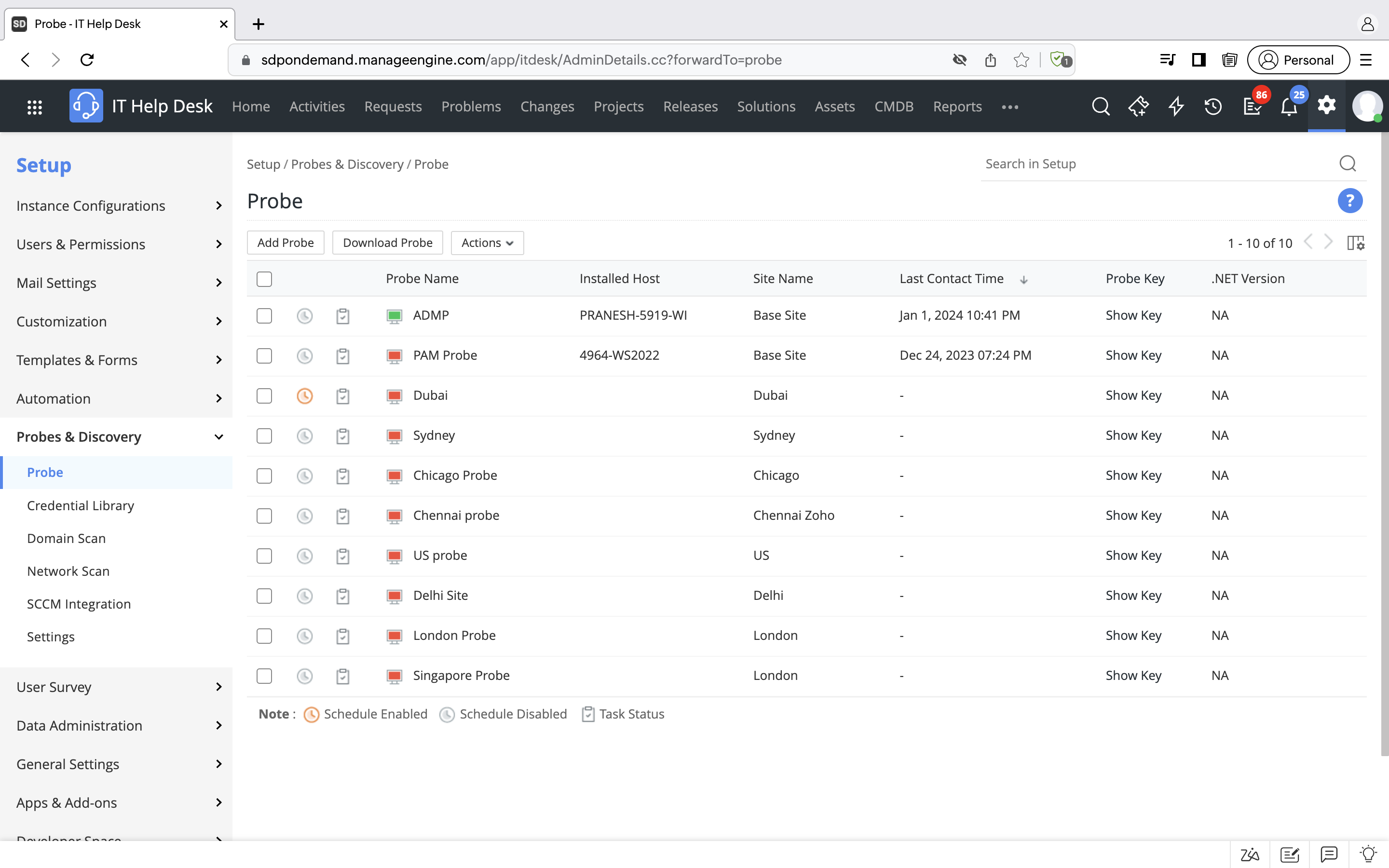 Leverage multi-modal discovery techniques for effective asset discovery and tracking
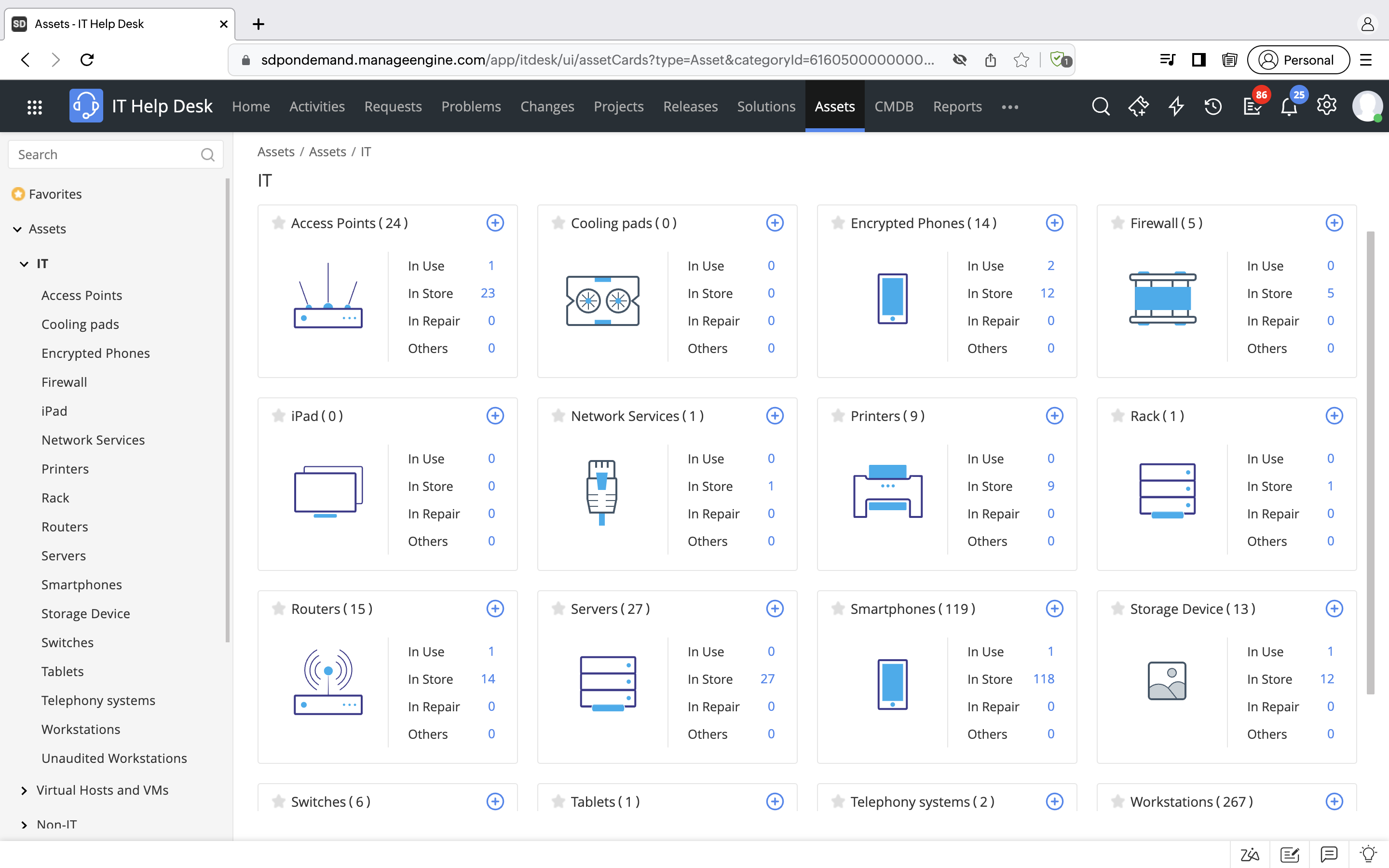 Gain complete visibility into your IT asset estate by having a unified repository of assets
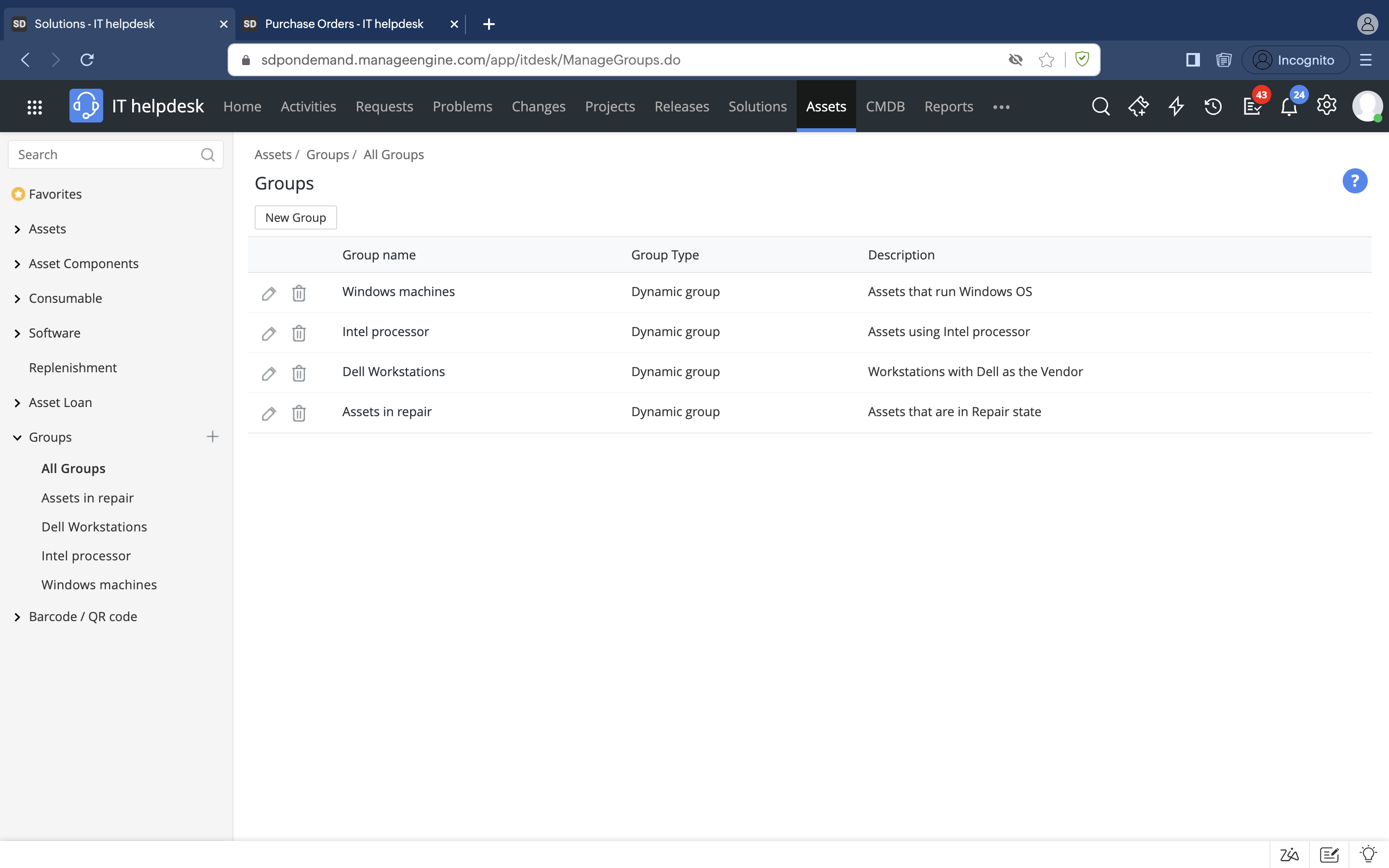 Create groups and classify assets across product types, OS, departments, asset state, vendors, and more
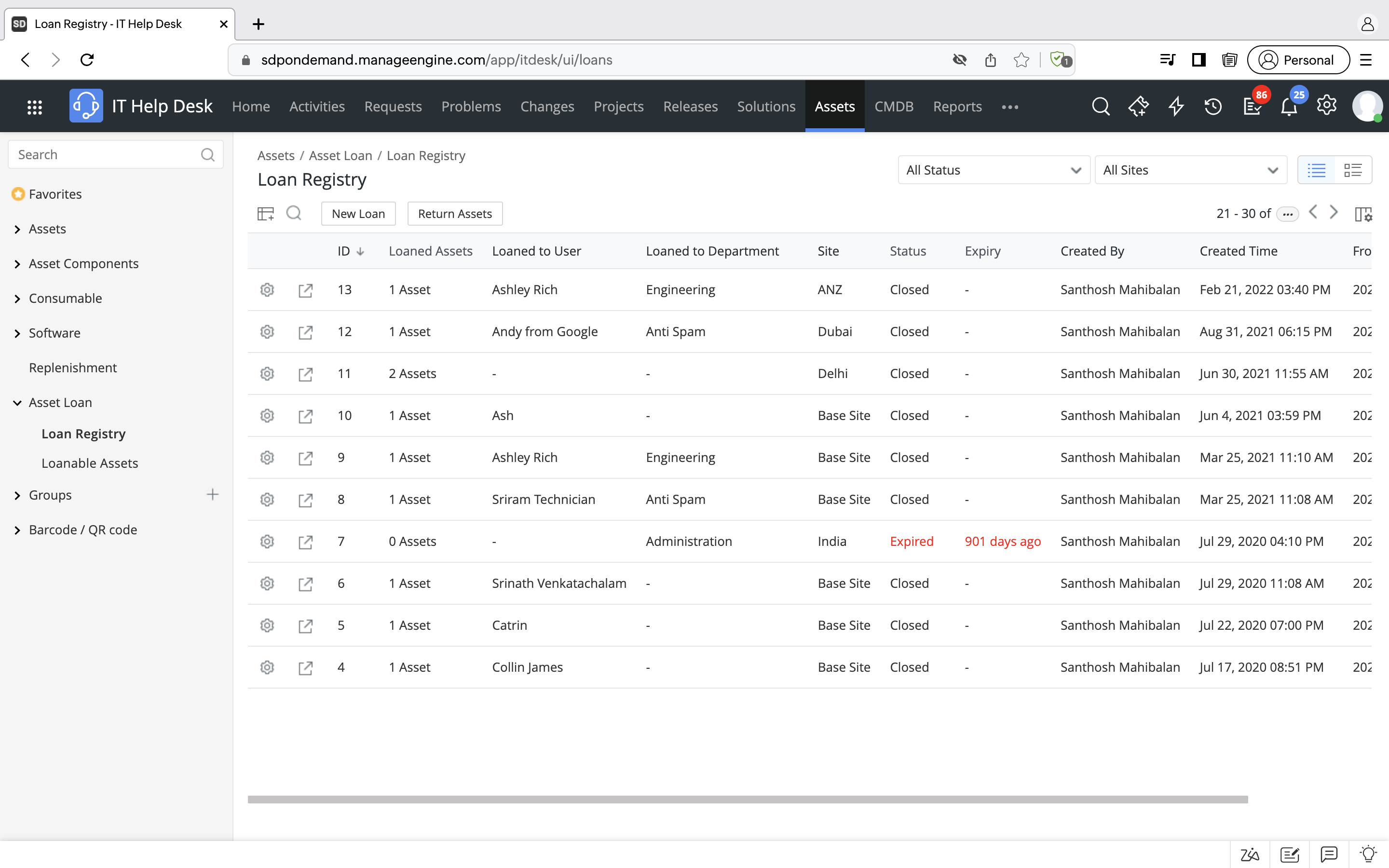 Easily provide temporary assets and track all loaned assets
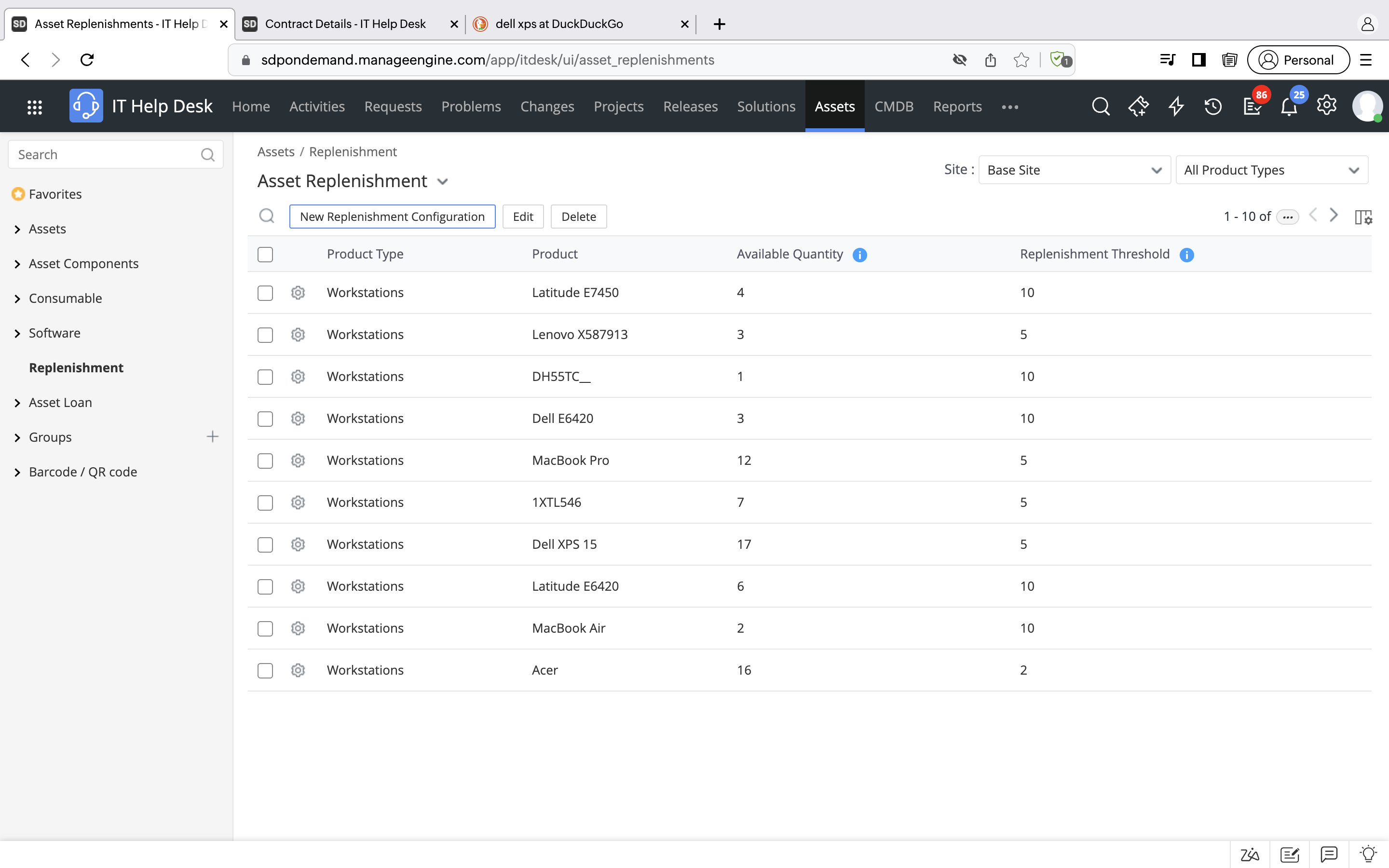 Track asset inventory in store and notify technicians on the expected asset inventory exhaustion
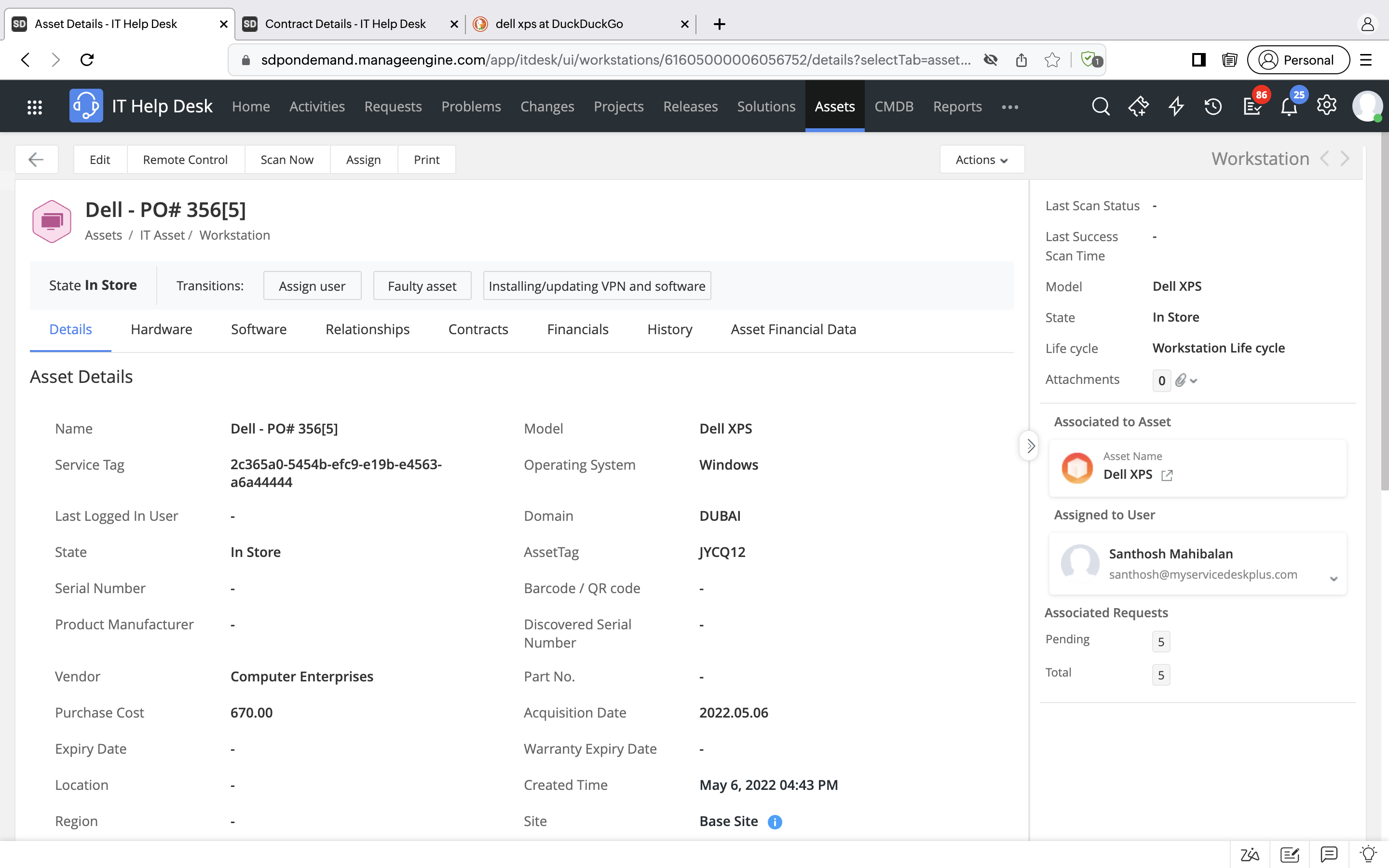 Drill down into asset details on all of your assets at any given time
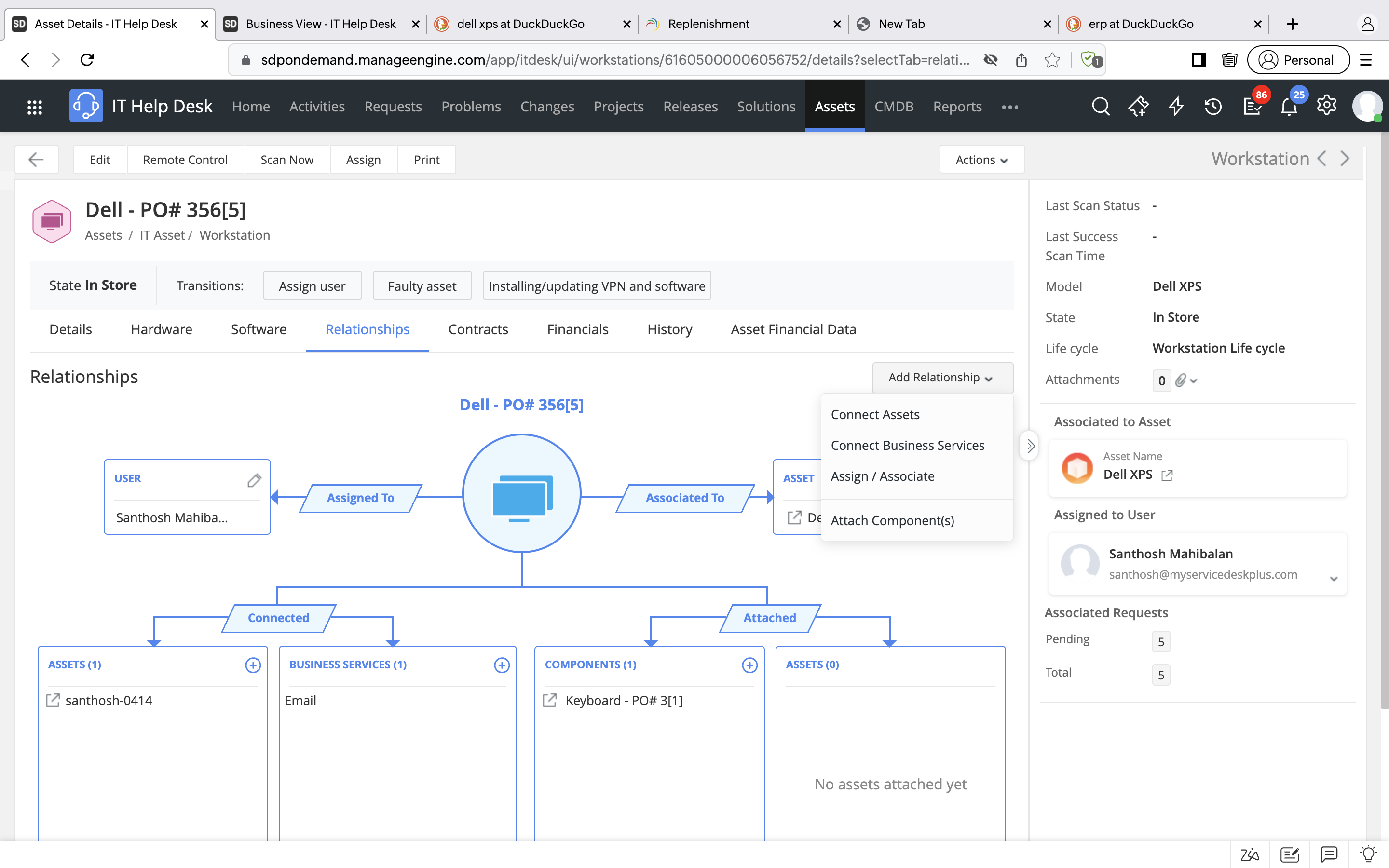 Track asset relationships and gain visibility into how your assets are webbed with one another
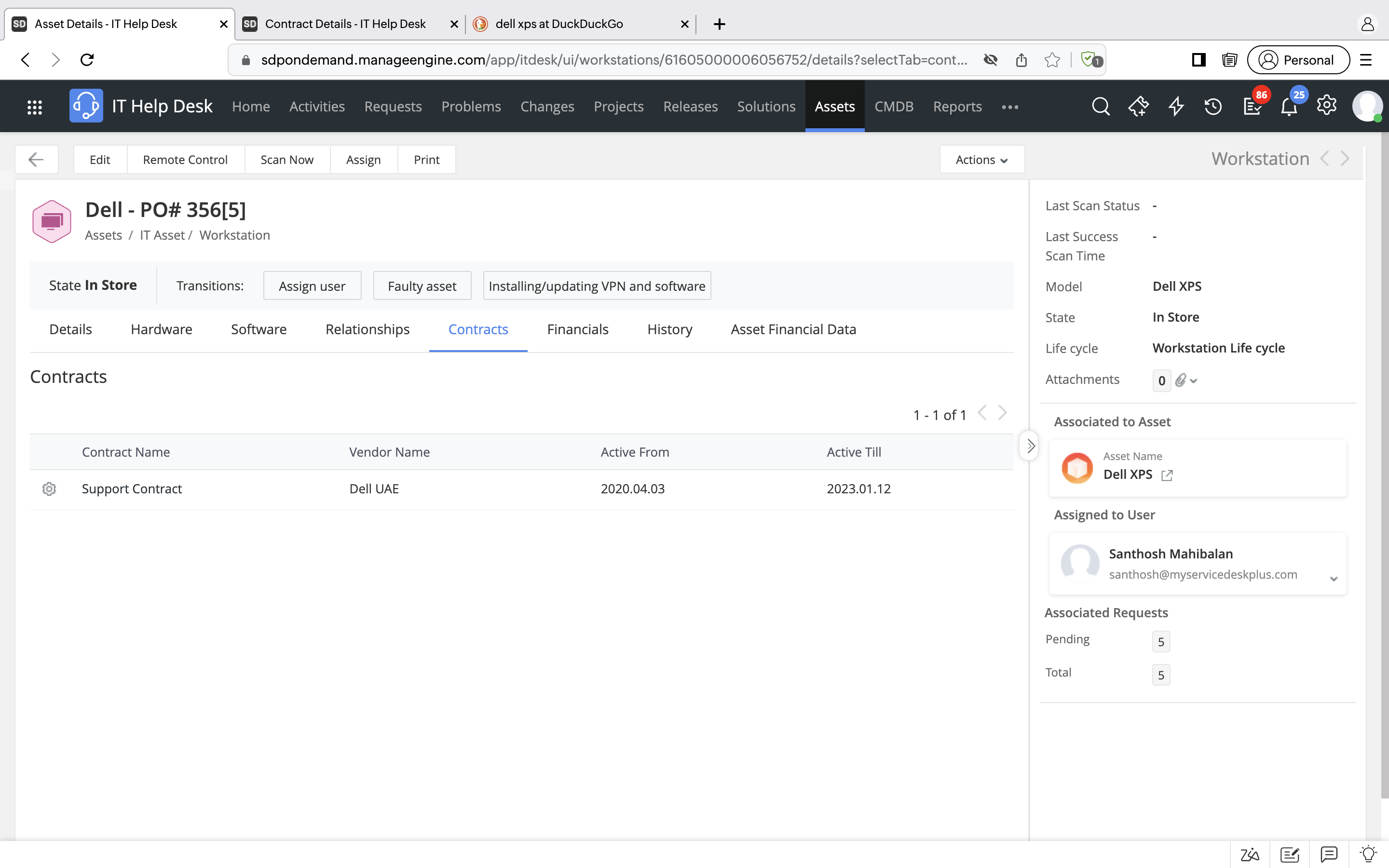 Associate corresponding contracts and and get notified about their expiry in advance
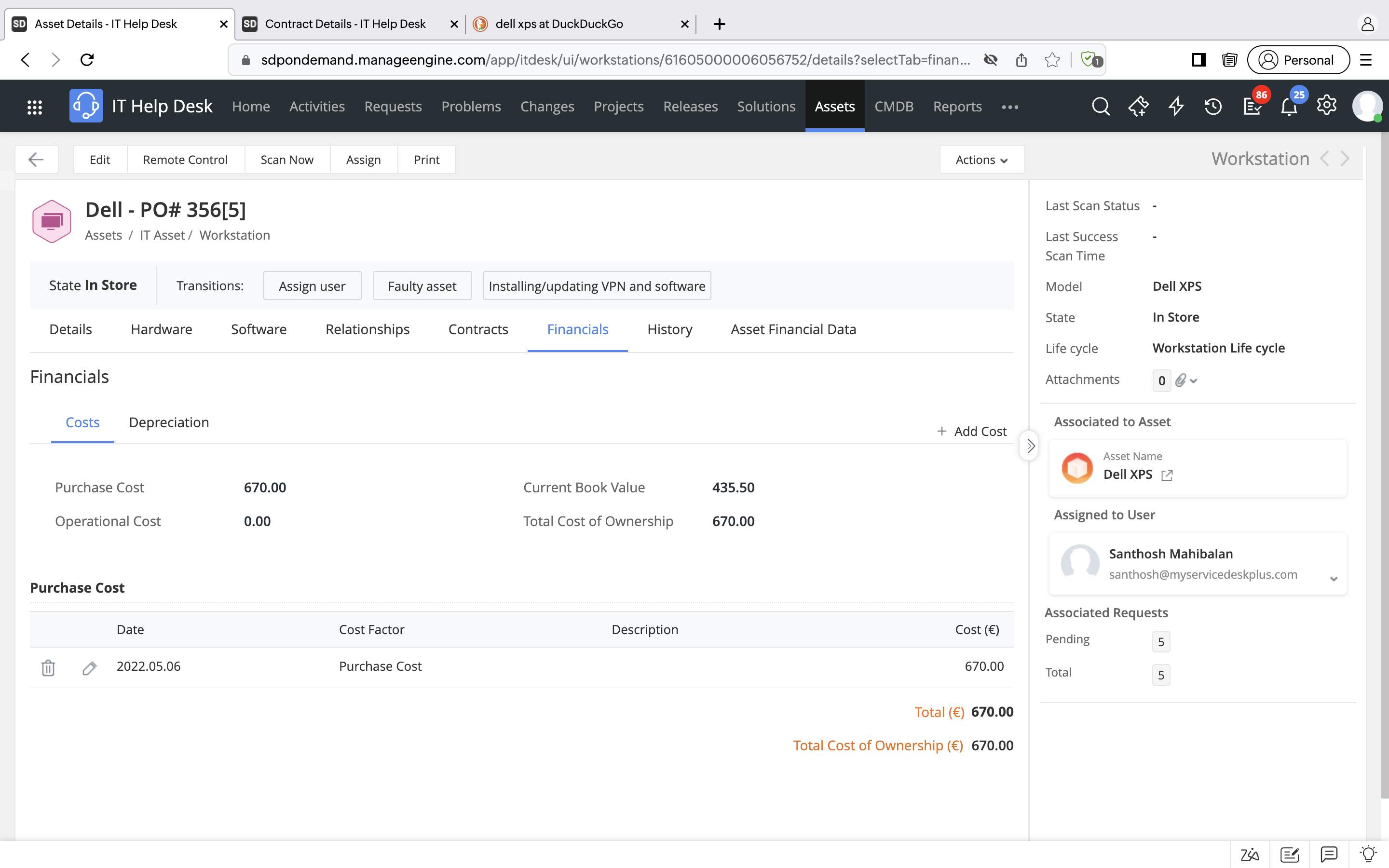 Record and track asset financials to optimize costs and plan procurement
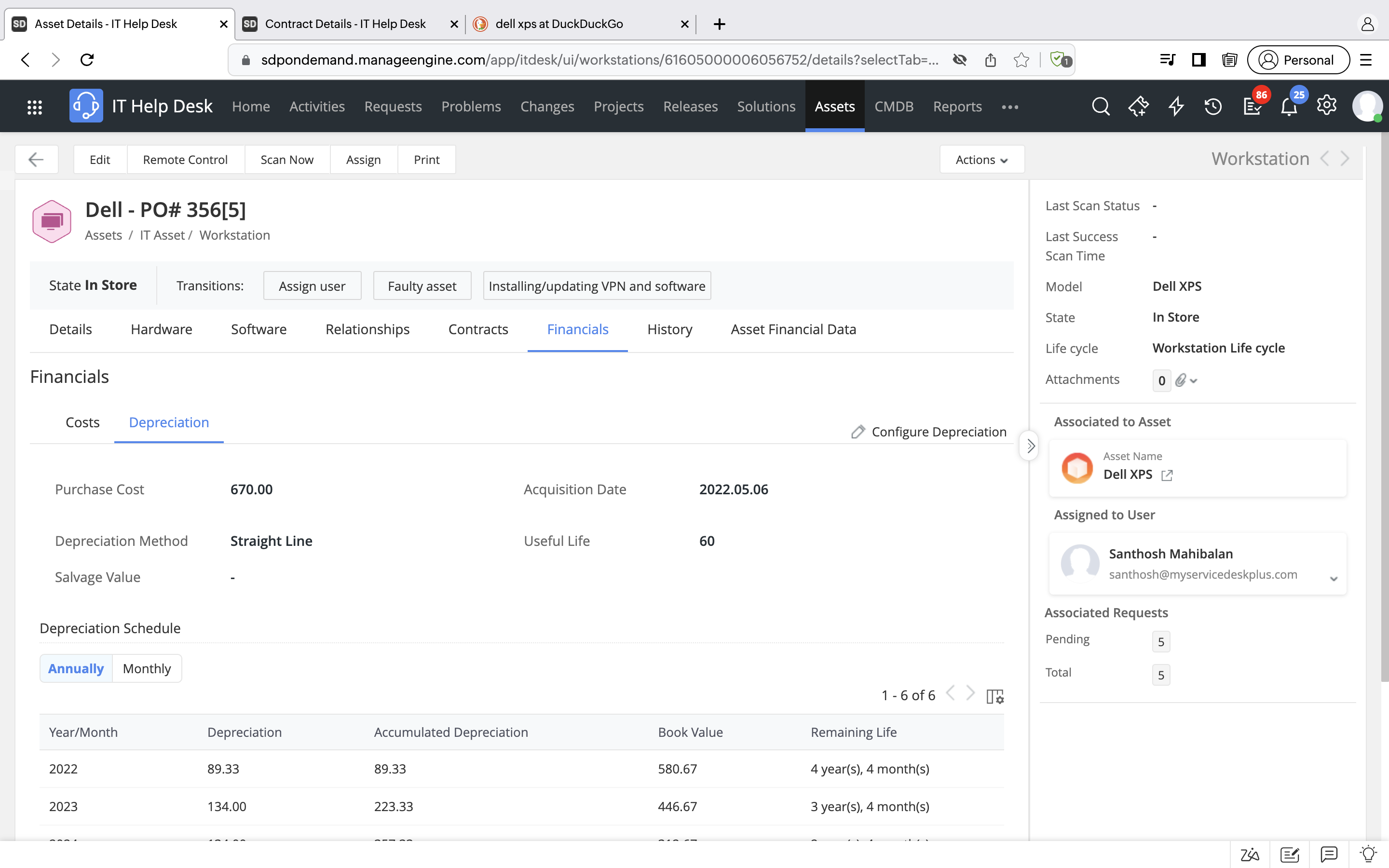 Evaluate the wear and tear of your assets by calculating their depreciation value and tracking their depreciation schedule
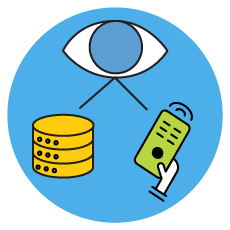 A single frame of reference for both on-premises and remote assets ensures that IT teams don't waste time chasing missing assets
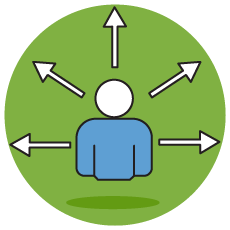 The unified agent for asset discovery helps IT teams leverage Desktop Central's ITAM capabilities, such as enhanced asset discovery, remote control, and system management
A relaxed IT asset manager, courtesy of ServiceDesk Plus!
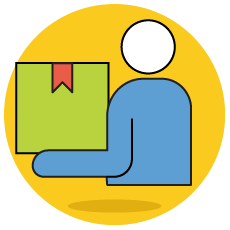 Asset loan and replenishment ensure that the asset inventory stays up-to-date and well-stocked to handle the projected future demand
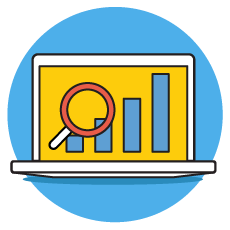 Finally, the analytics firm has asset depreciation, contracts, and other financials at its fingertips, helping it optimize costs and plan procurement
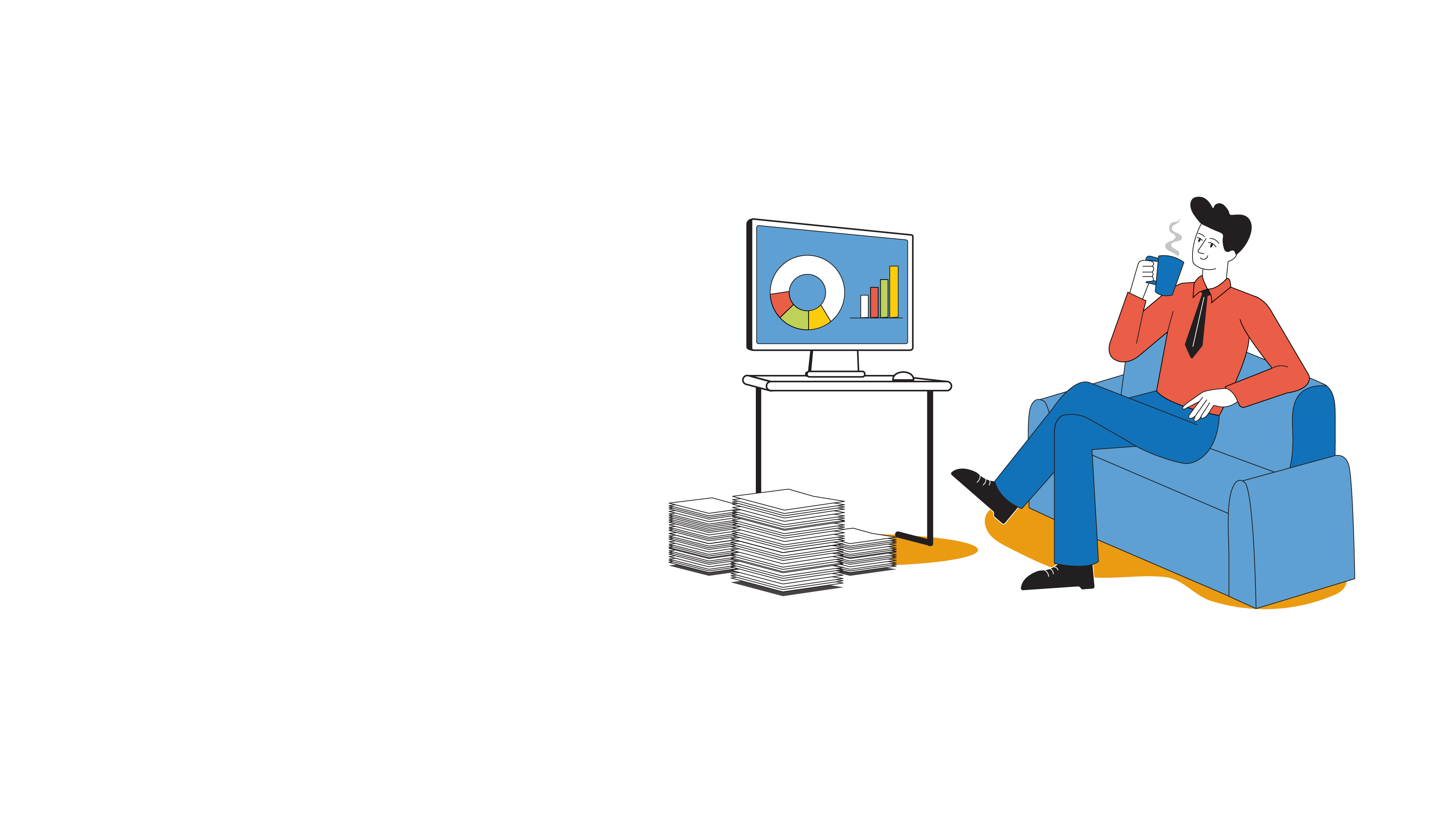 Stay focused on the business without compliance and risk management worries
Landing in the audit's crosshairs
The data analytics firm relied on the database and analytics platform of one of the largest software vendors in the world

As the consulting firm embarked on new pharmaceutical research projects, it decided to expand its workforce and also acquire a smaller company engaged in healthcare consulting
Both of these events triggered a license audit from the database software vendor
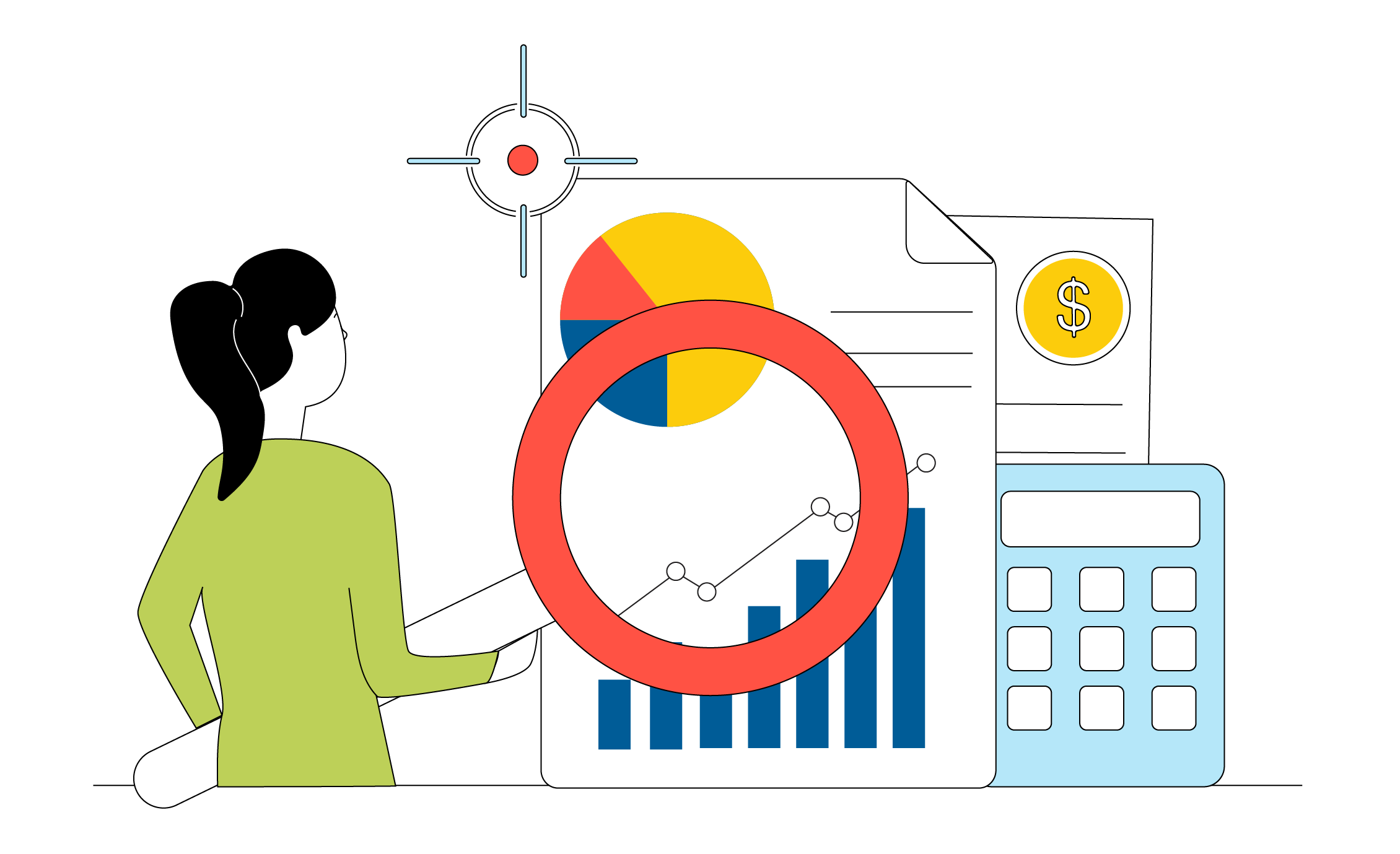 The liabilities threatening the bottom line
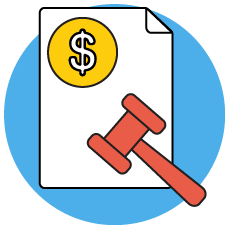 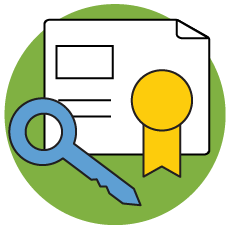 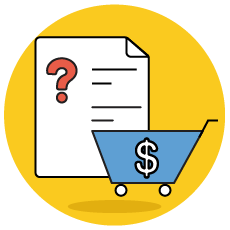 Noncompliance with license agreements, which may result in the vendor imposing hefty penalties
Other underused software licenses, meaning the IT team misses the opportunity to rationalize IT budgets
Obscurity in software purchase and spending patterns
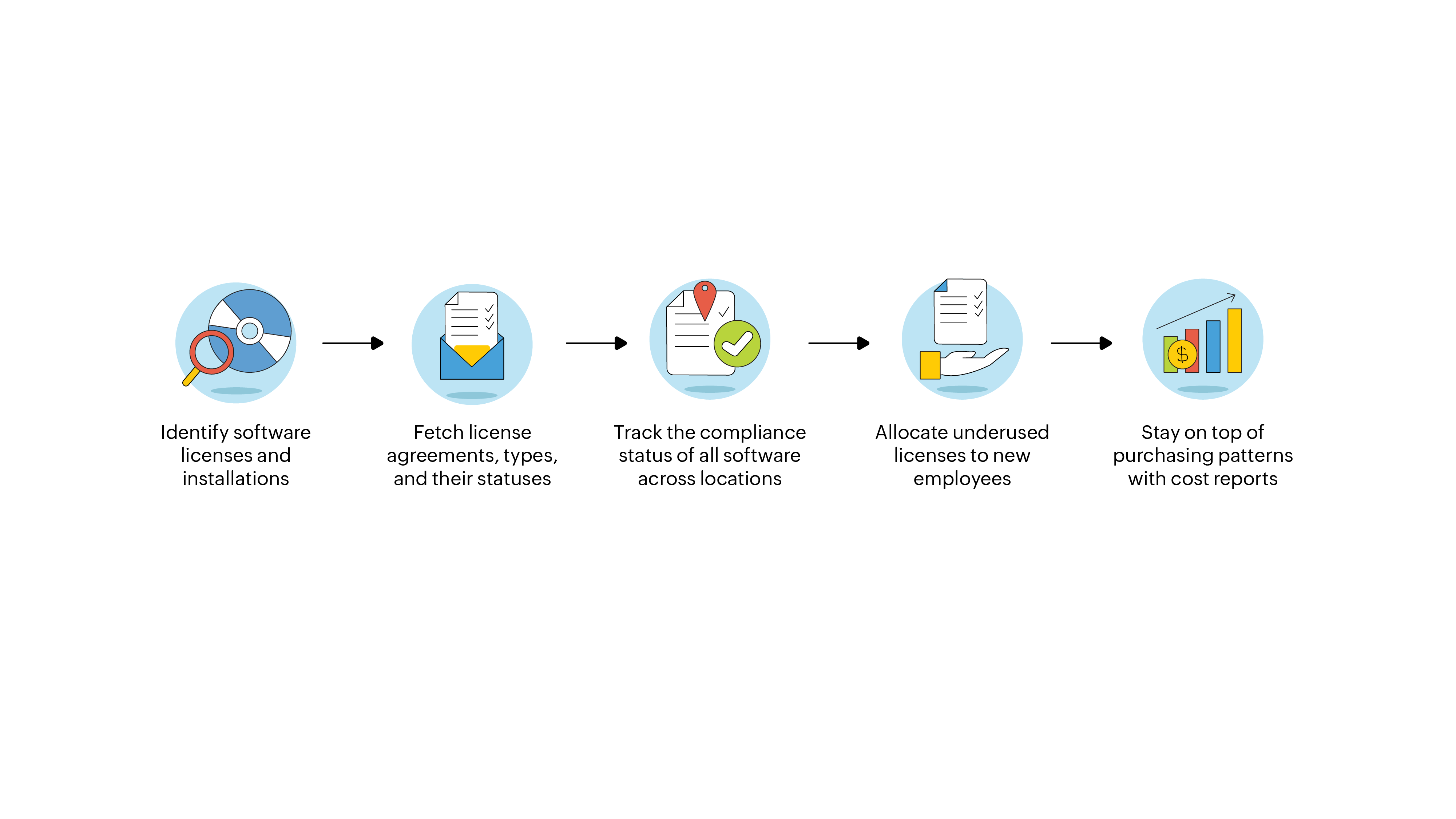 Devising a risk-free software asset and compliance management workflow
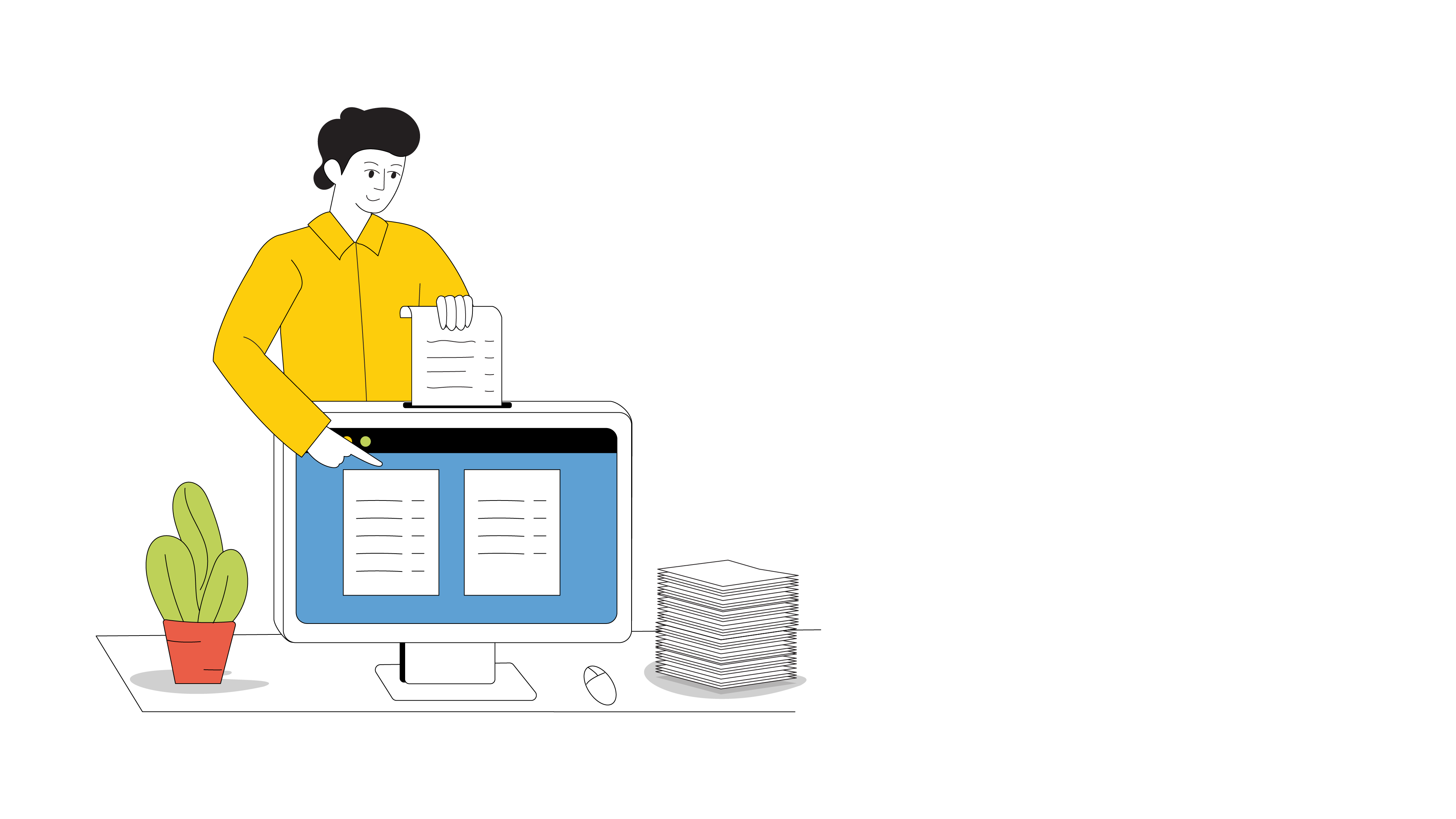 Digitize your software governance and risk management with ServiceDesk Plus
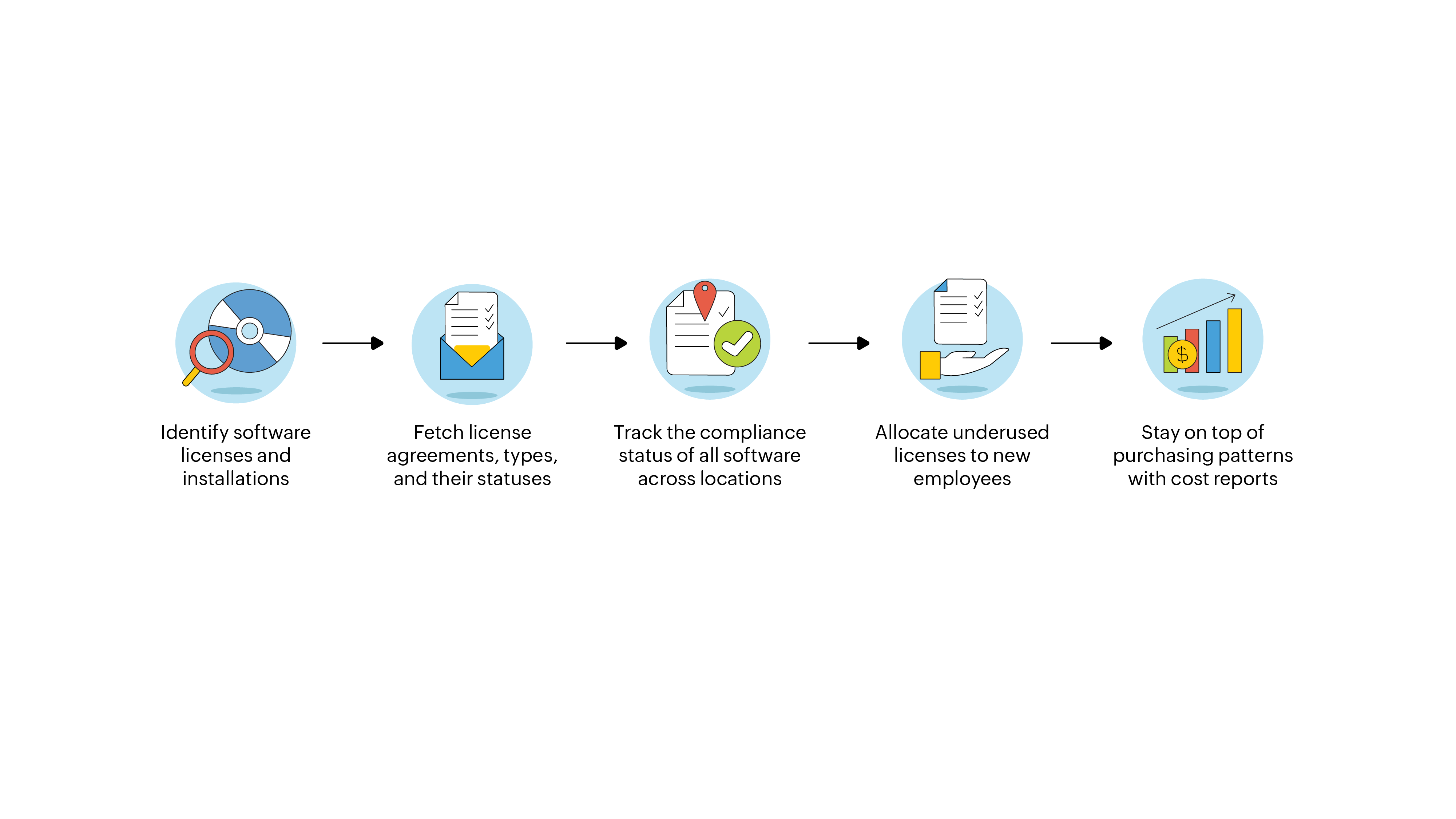 Acing audits the ServiceDesk Plus way
Asset scan
Software summaries, license agreements, and service packs
A compliance dashboard
License allocation, renewals, and expiration alerts
Software metering, reports, and dashboards
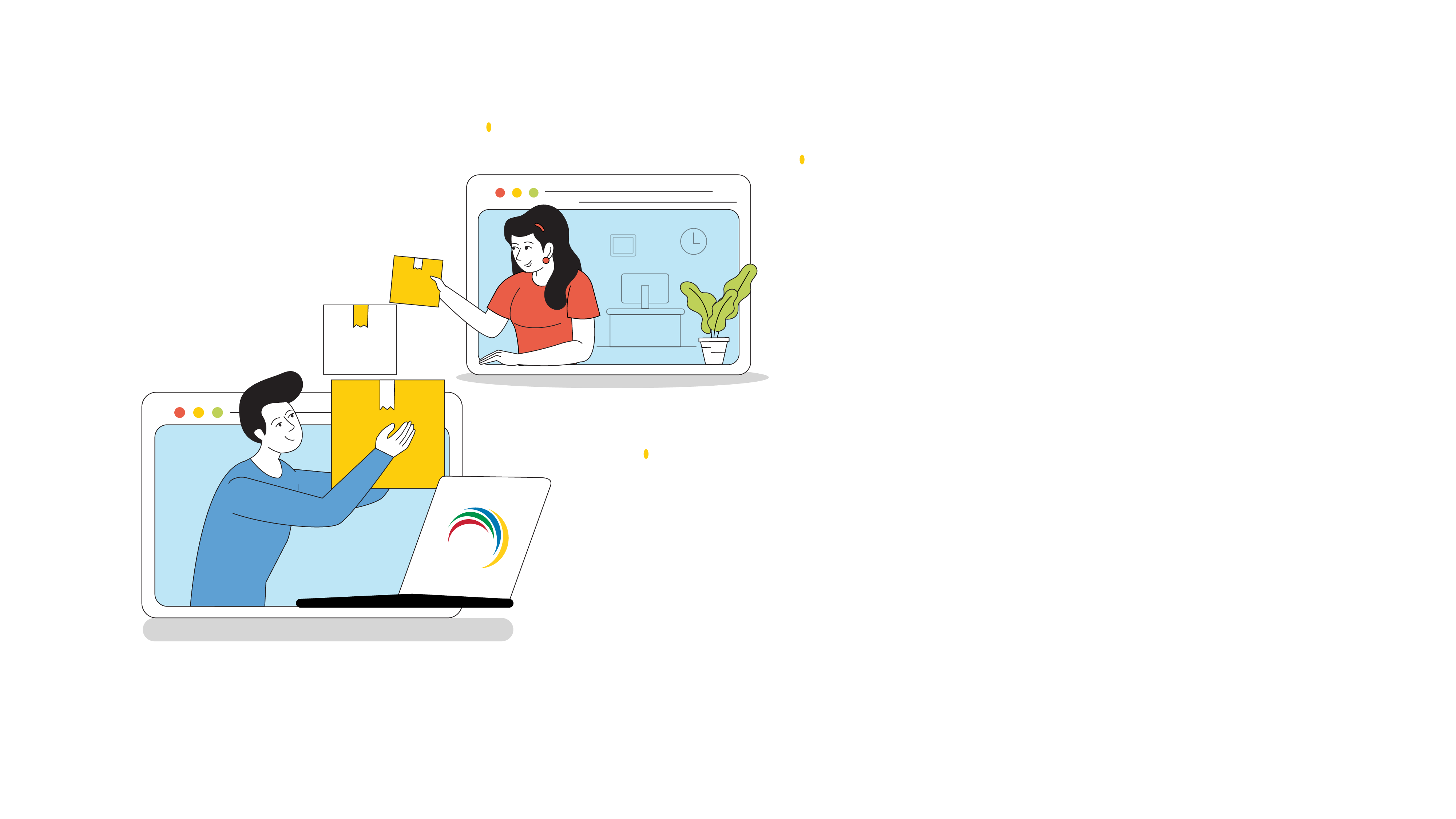 Demo
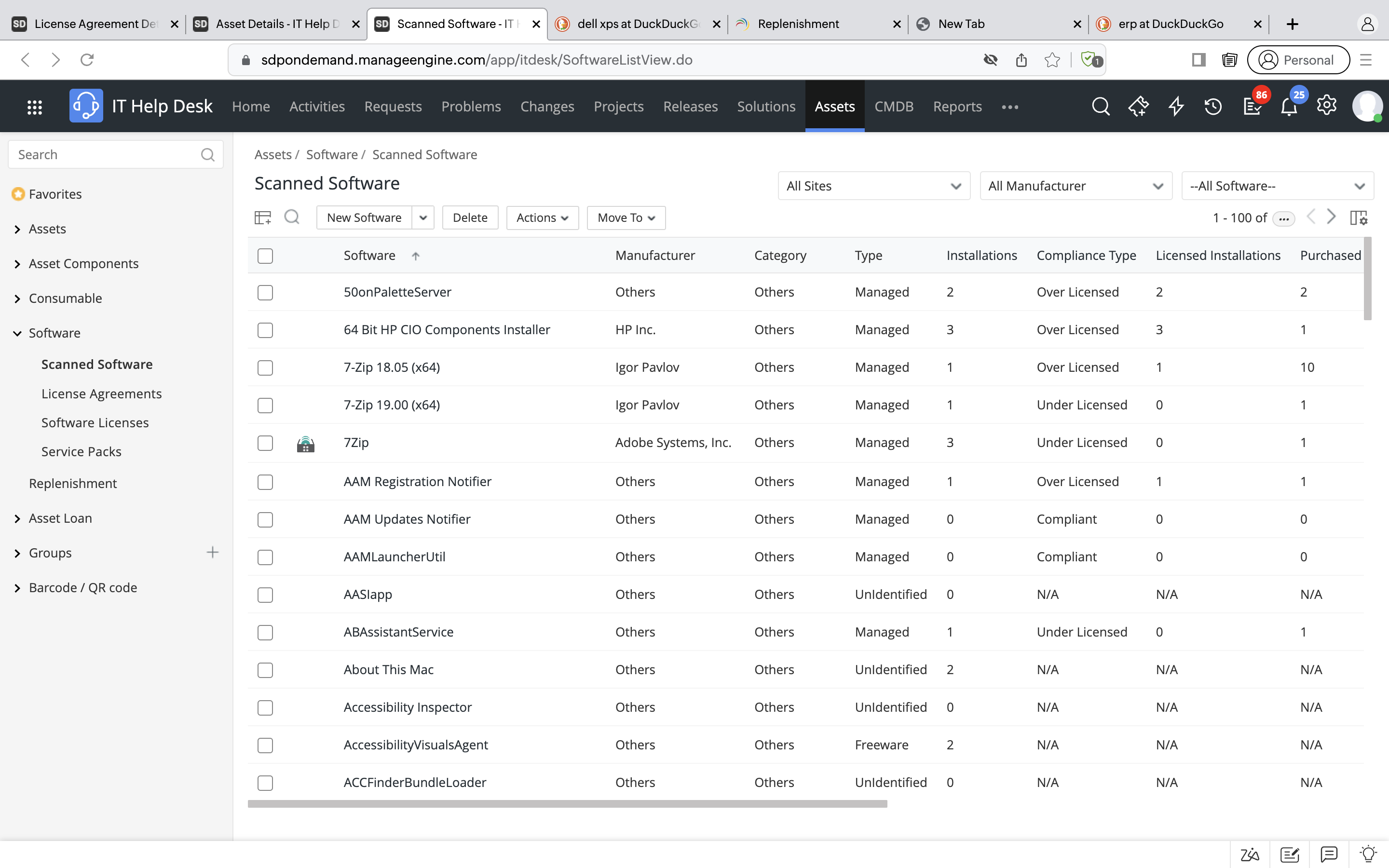 Gain complete visibility of your software estate by capturing crucial details like the license type, compliance type, number of purchases vs. installations, and more
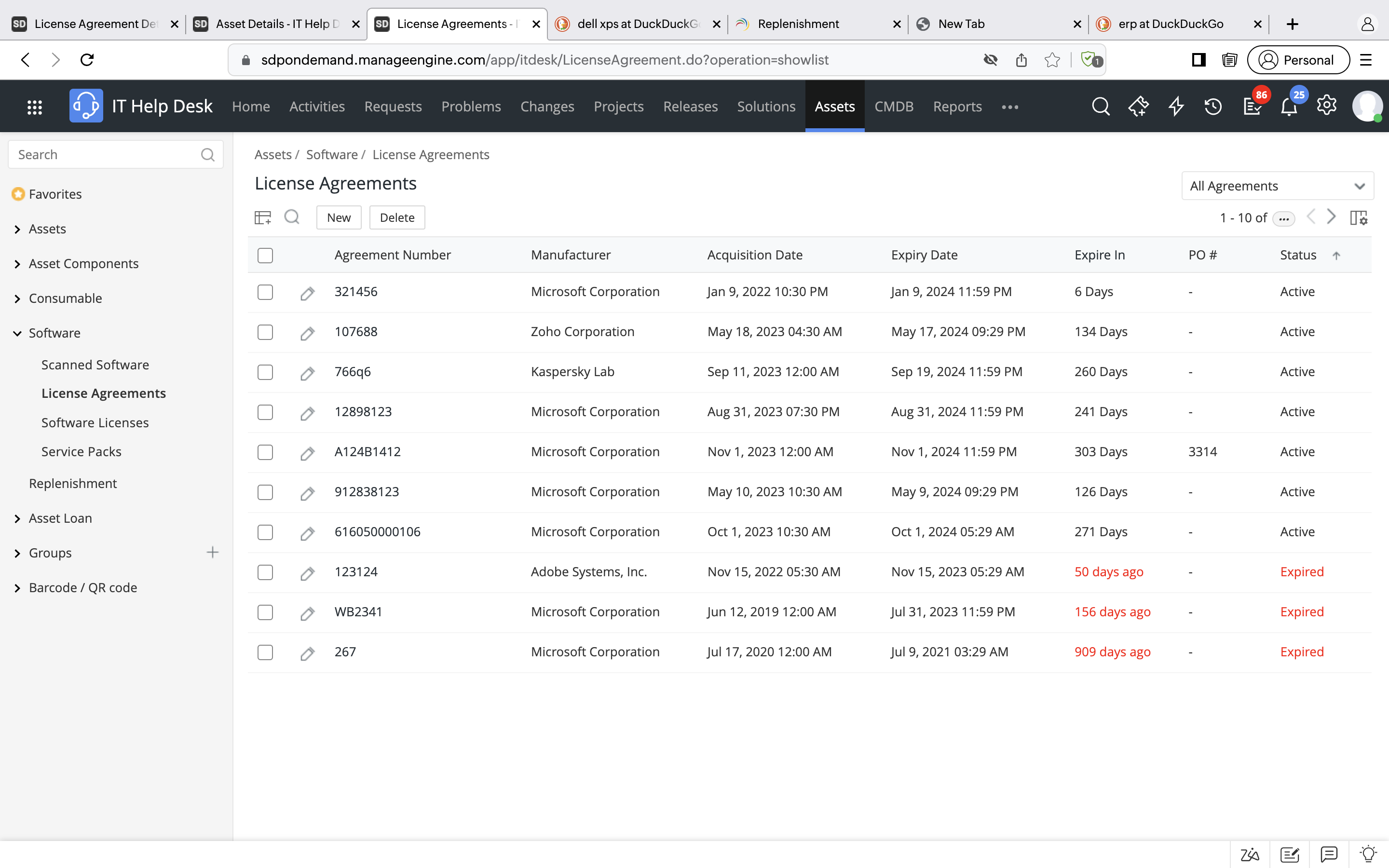 Create license agreements with various vendors and maintain them from a central console
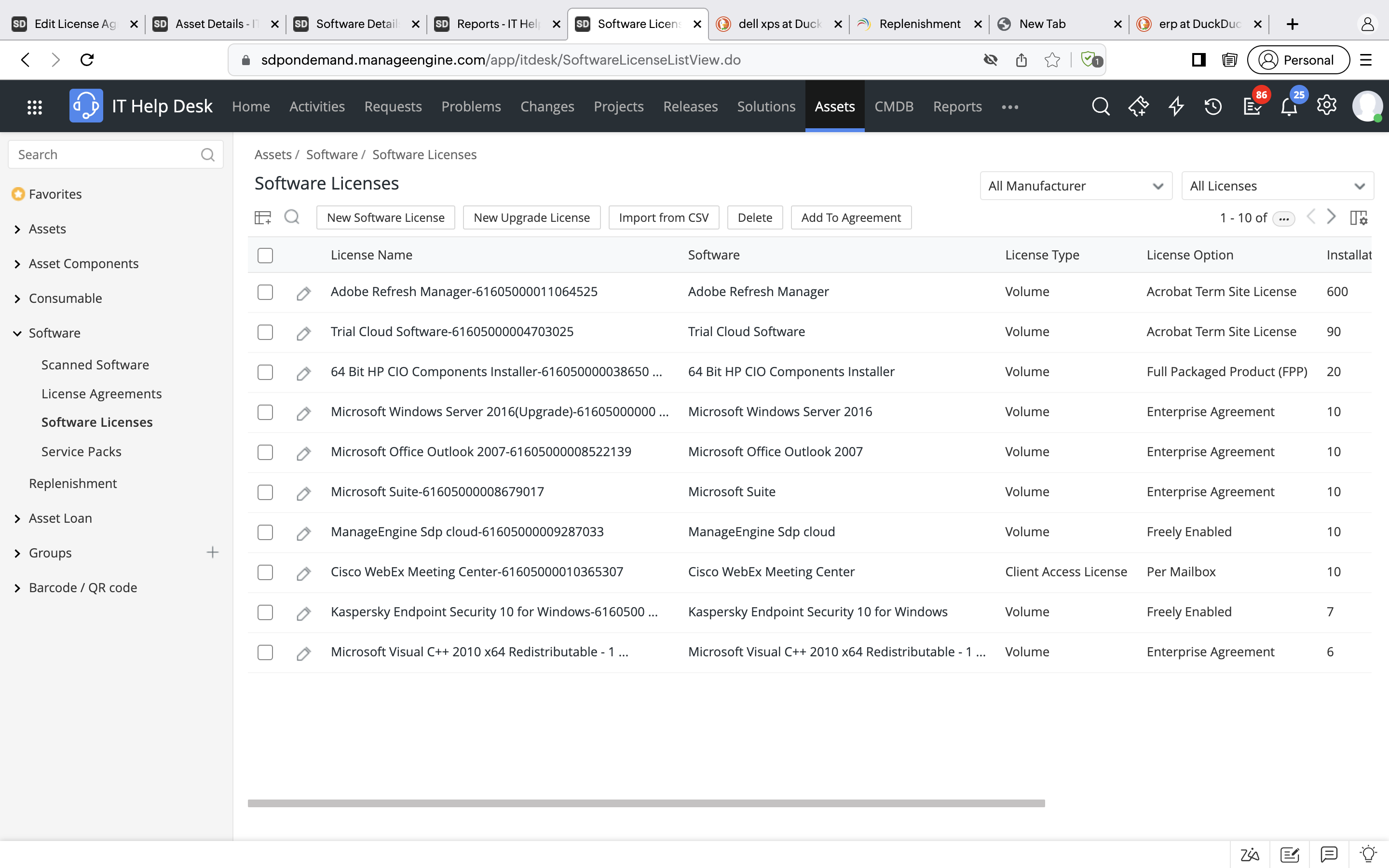 Have a single source of truth for your license portfolio by consolidating and managing all your software licenses from one place
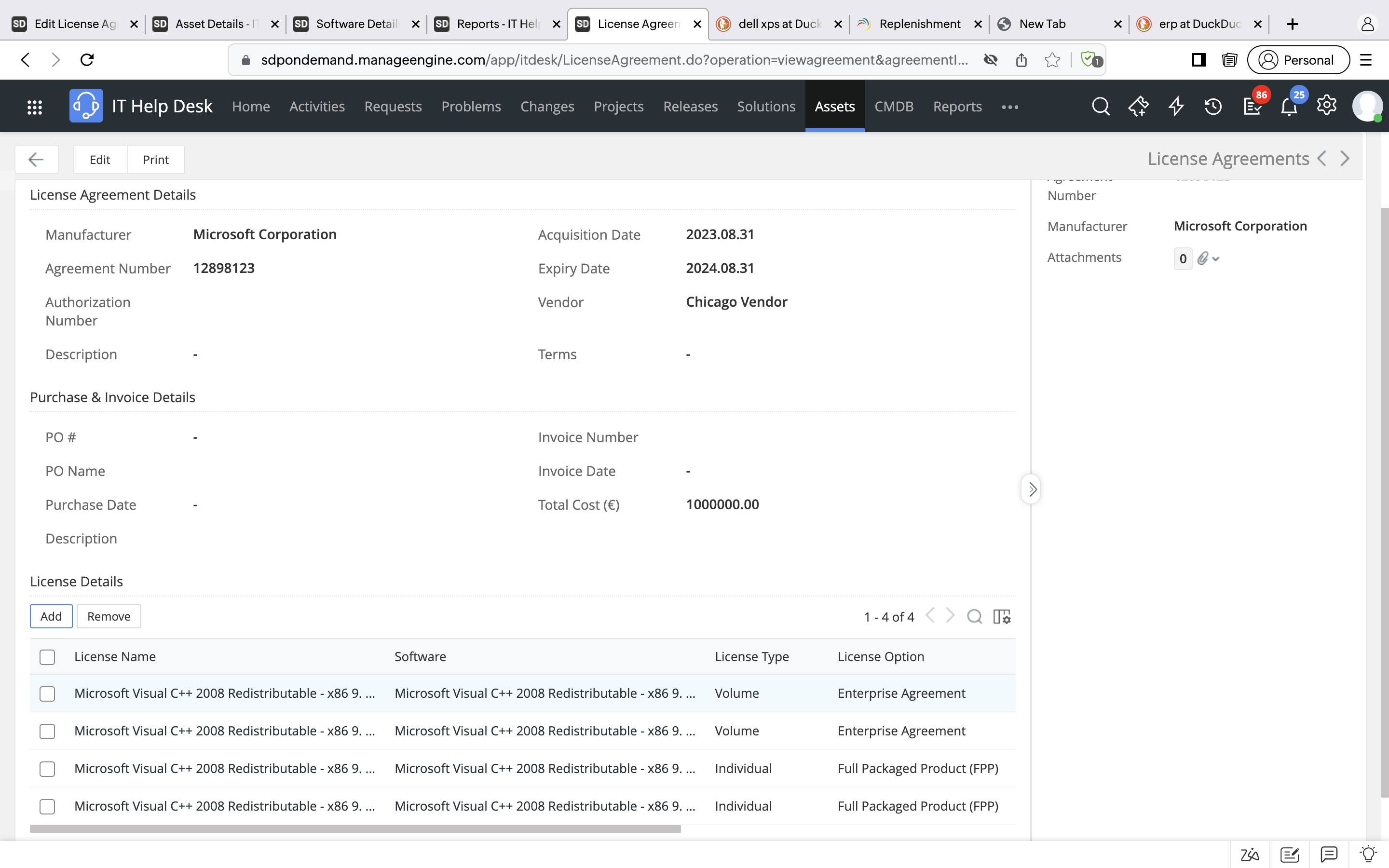 Use software only in accordance with licensing terms by associating license agreements to their corresponding licenses
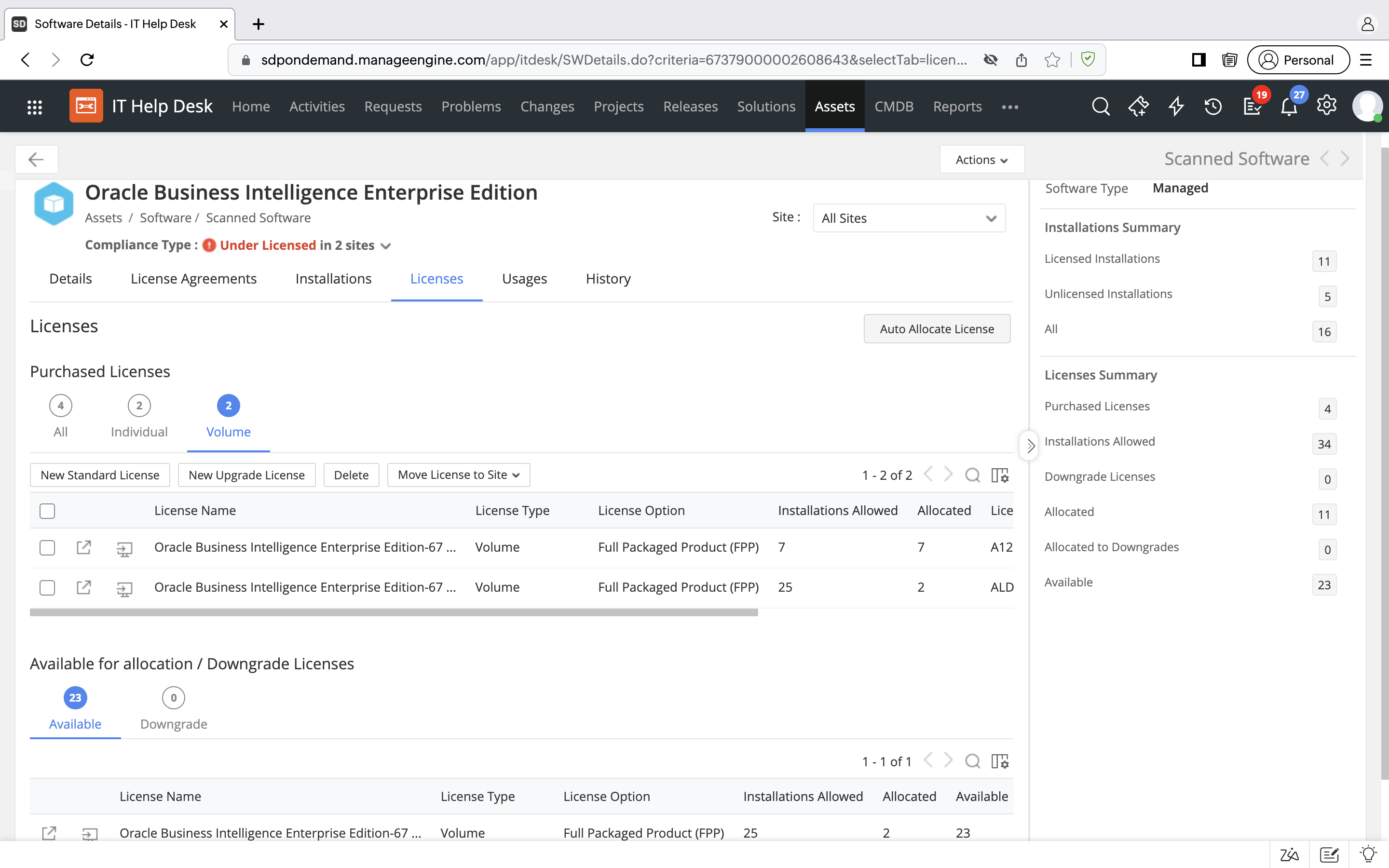 Track software compliance, and optimize license usage by allocating available licenses to the unlicensed software installations
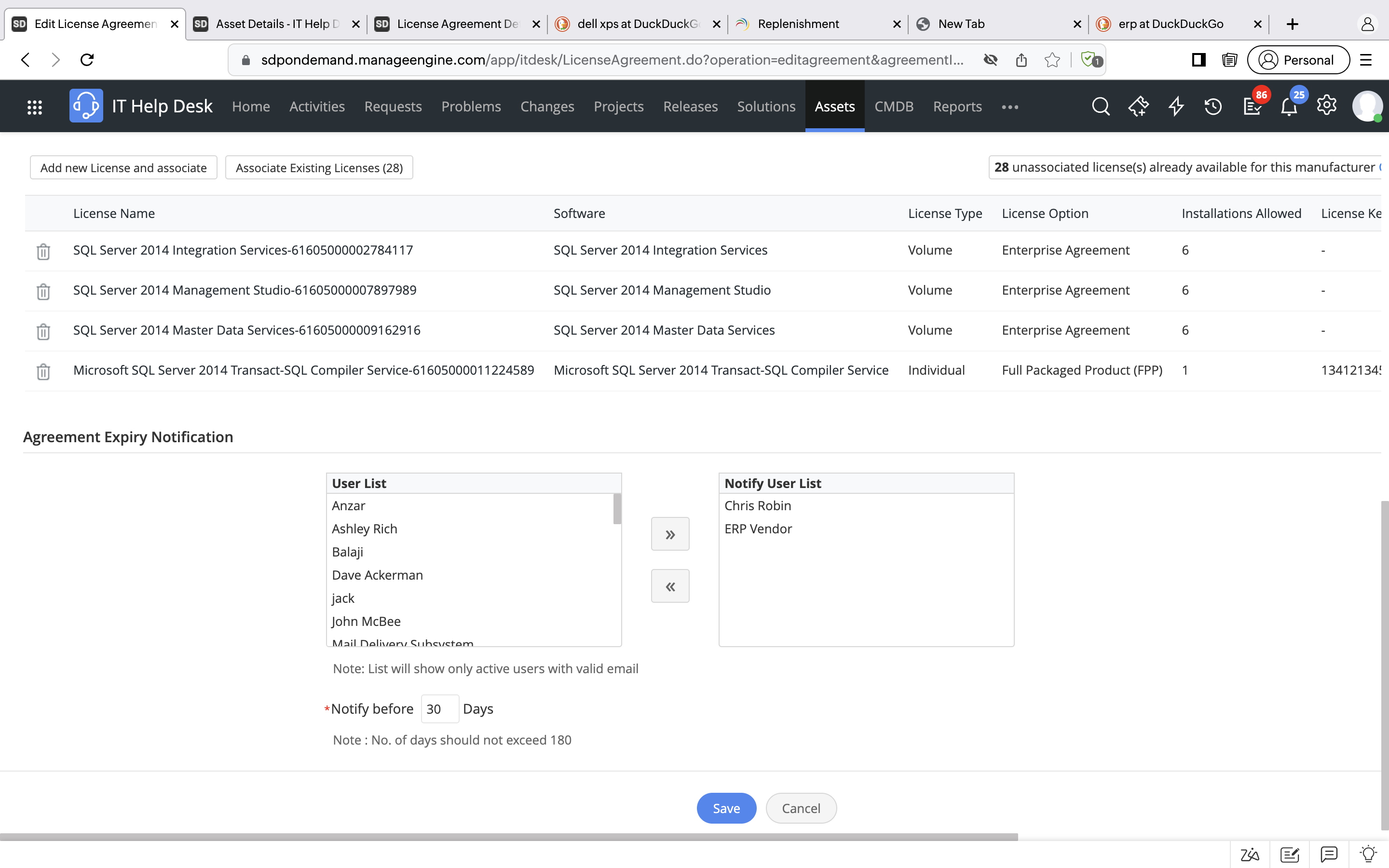 Set expiration alerts for license agreements and get notified on expiration dates before-hand
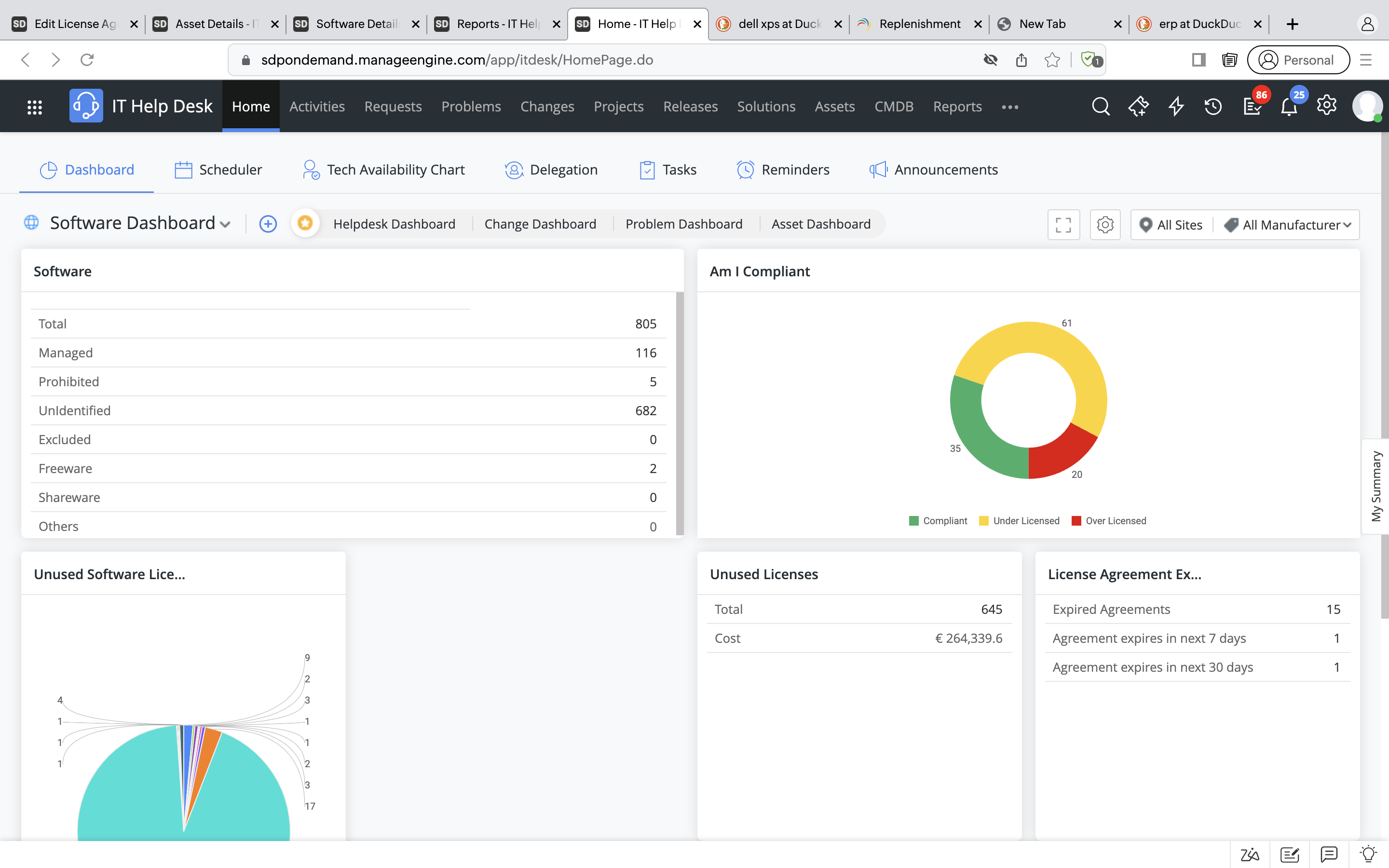 Make informed decisions by keeping proper tabs on your software estate data with interactive dashboards
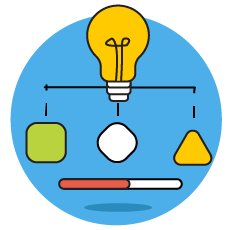 Unauthorized installations and prohibited software are removed from the IT topography
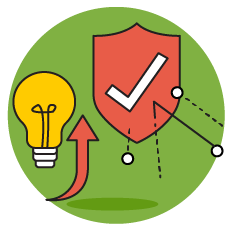 Saying goodbye to audit red flags
Optimal allocation of software licenses helps IT teams stay on track with their cost control plans
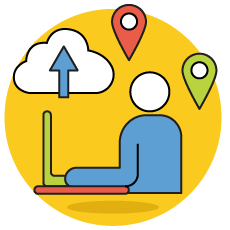 Reports and dashboards help IT teams gain a real-time view of compliance and analyze purchasing decisions
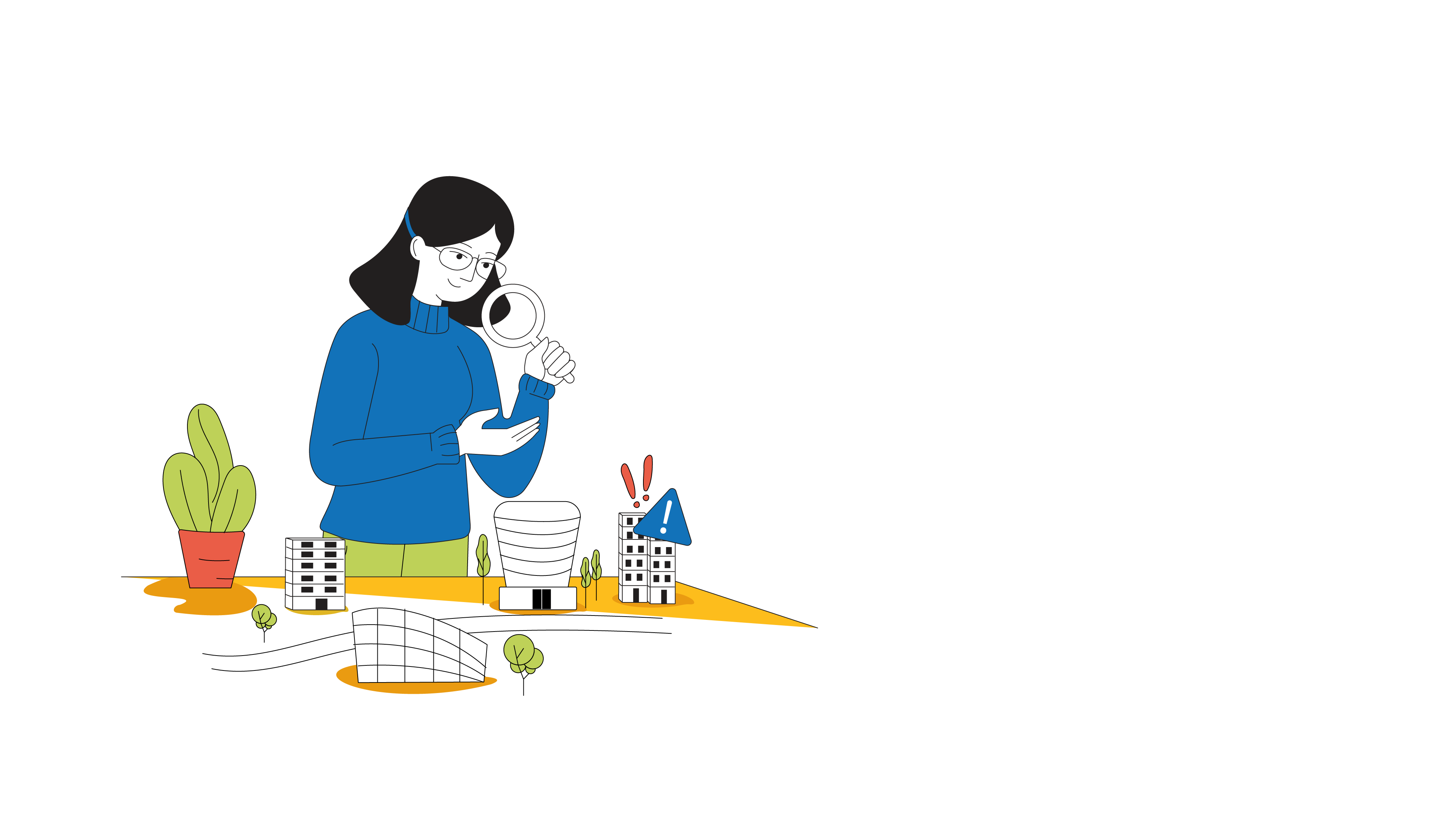 Blunt the impact of major incidents with a bird's-eye view of the IT infrastructure
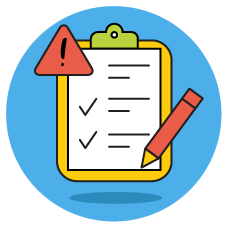 The healthcare data analytics company hosts several critical survey tools used by its business analysts on a central backbone network
Revisiting a major availability incident
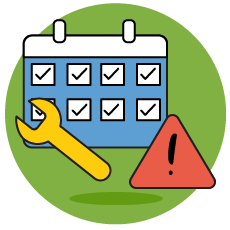 A routine maintenance job to upgrade the backbone servers took down the entire network, stalling business operations
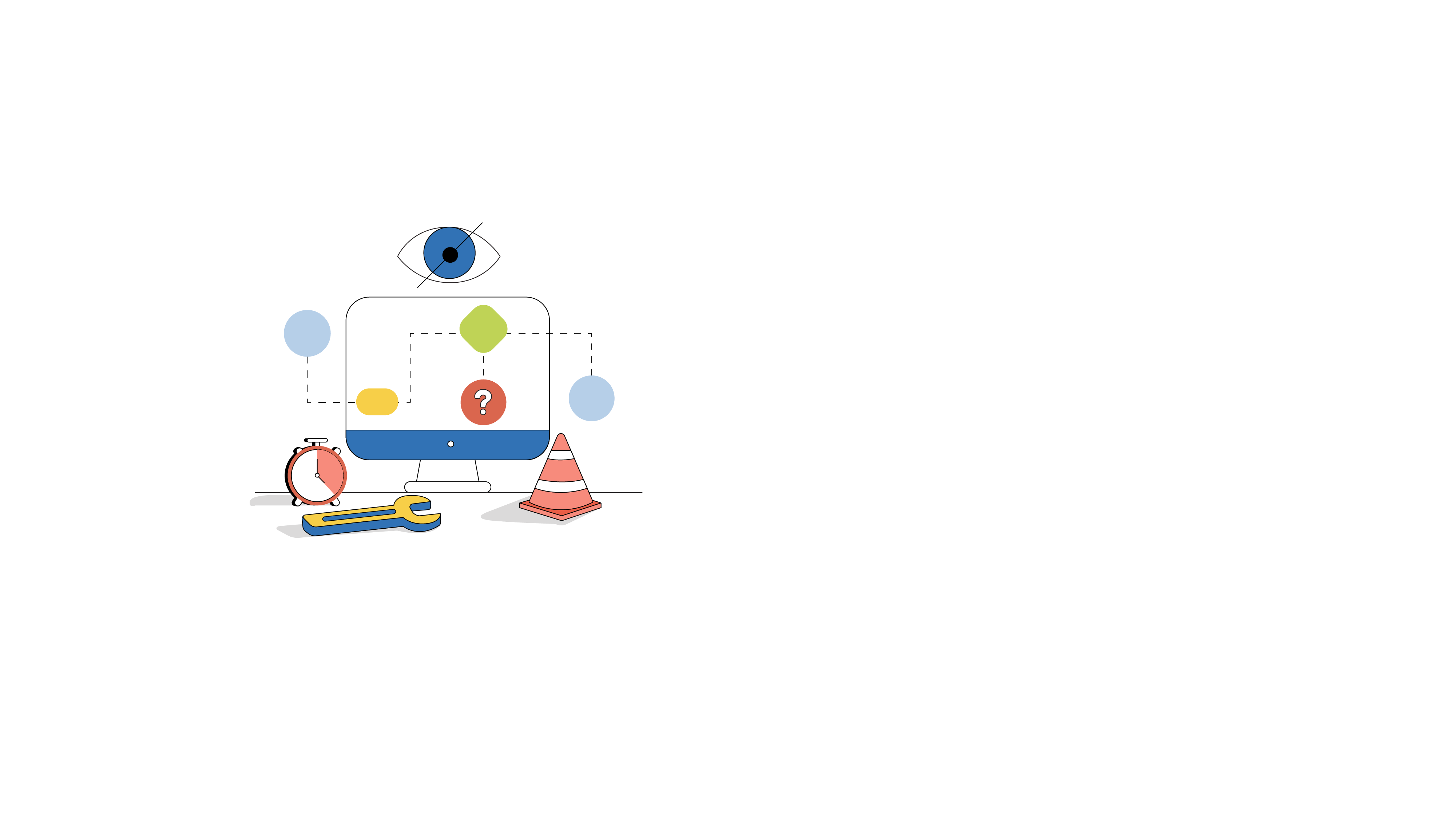 However, there was zero visibility into where the point of failure was, leading to delays in restoring services.
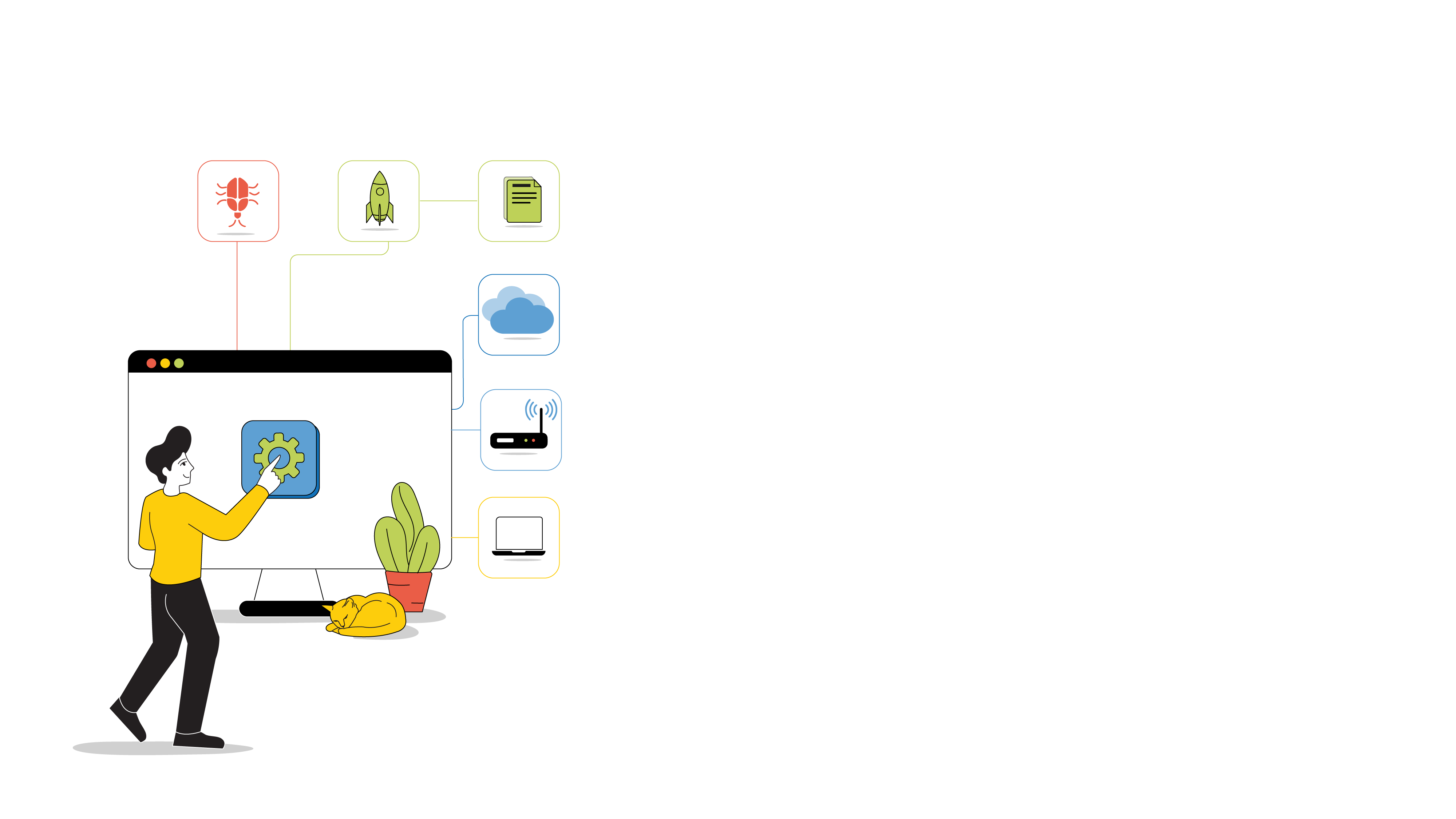 The need of the hour: 
Visualizing a complex IT environment within an integrated ITSM console
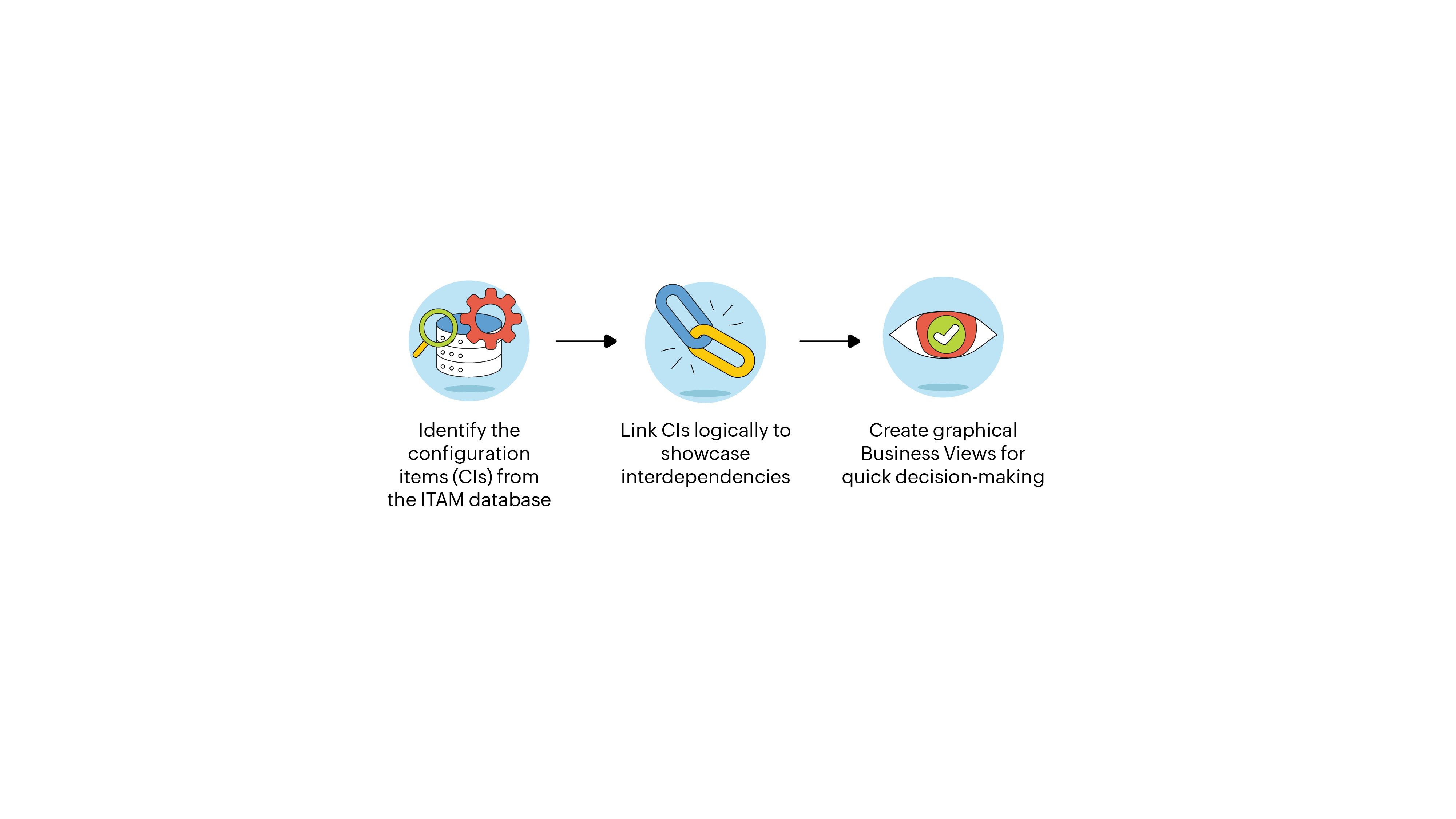 Constructing the IT crystal ball, aka the CMDB
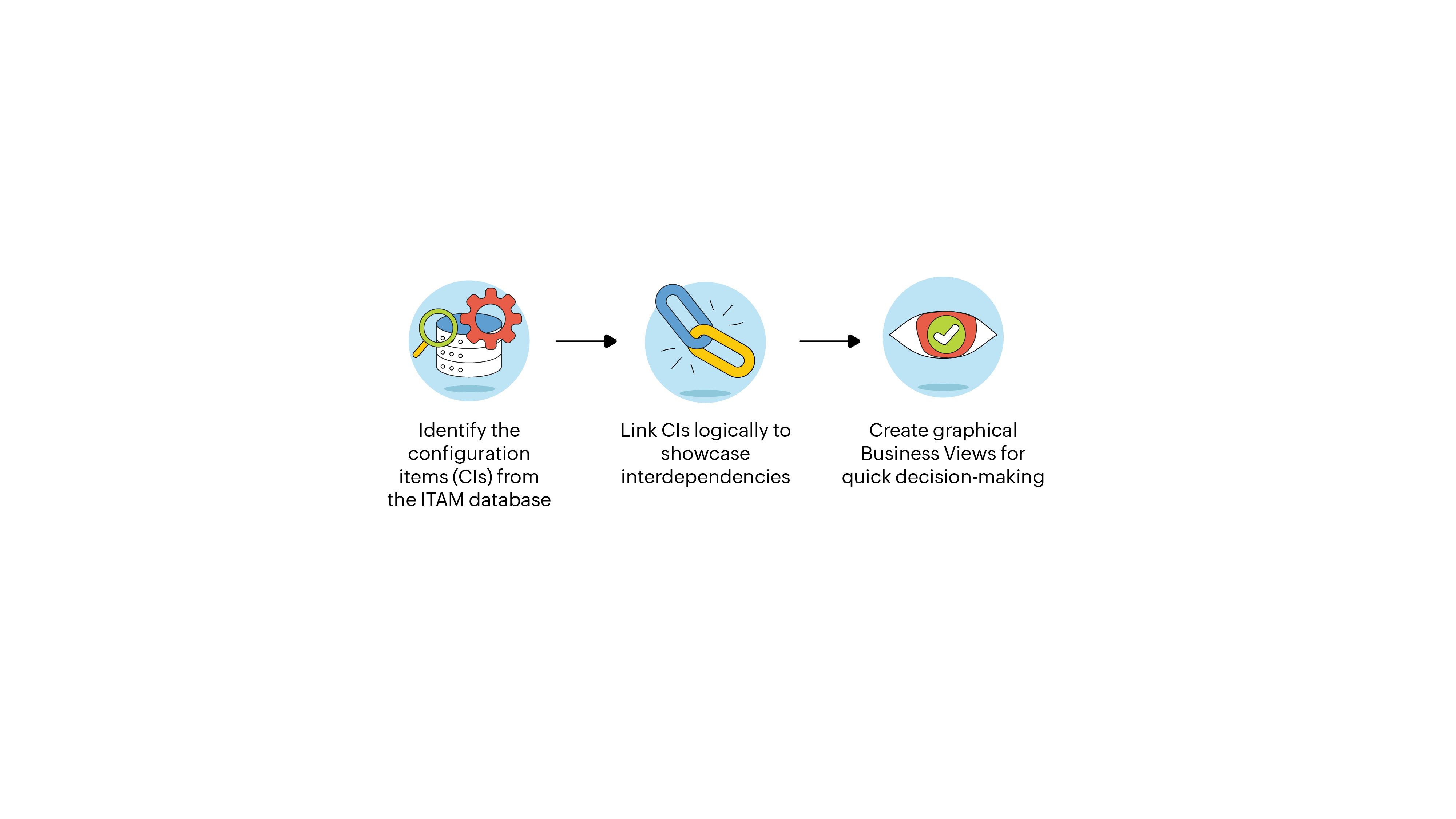 Getting the big picture with ServiceDesk Plus
CI types
CI relationships
Business views
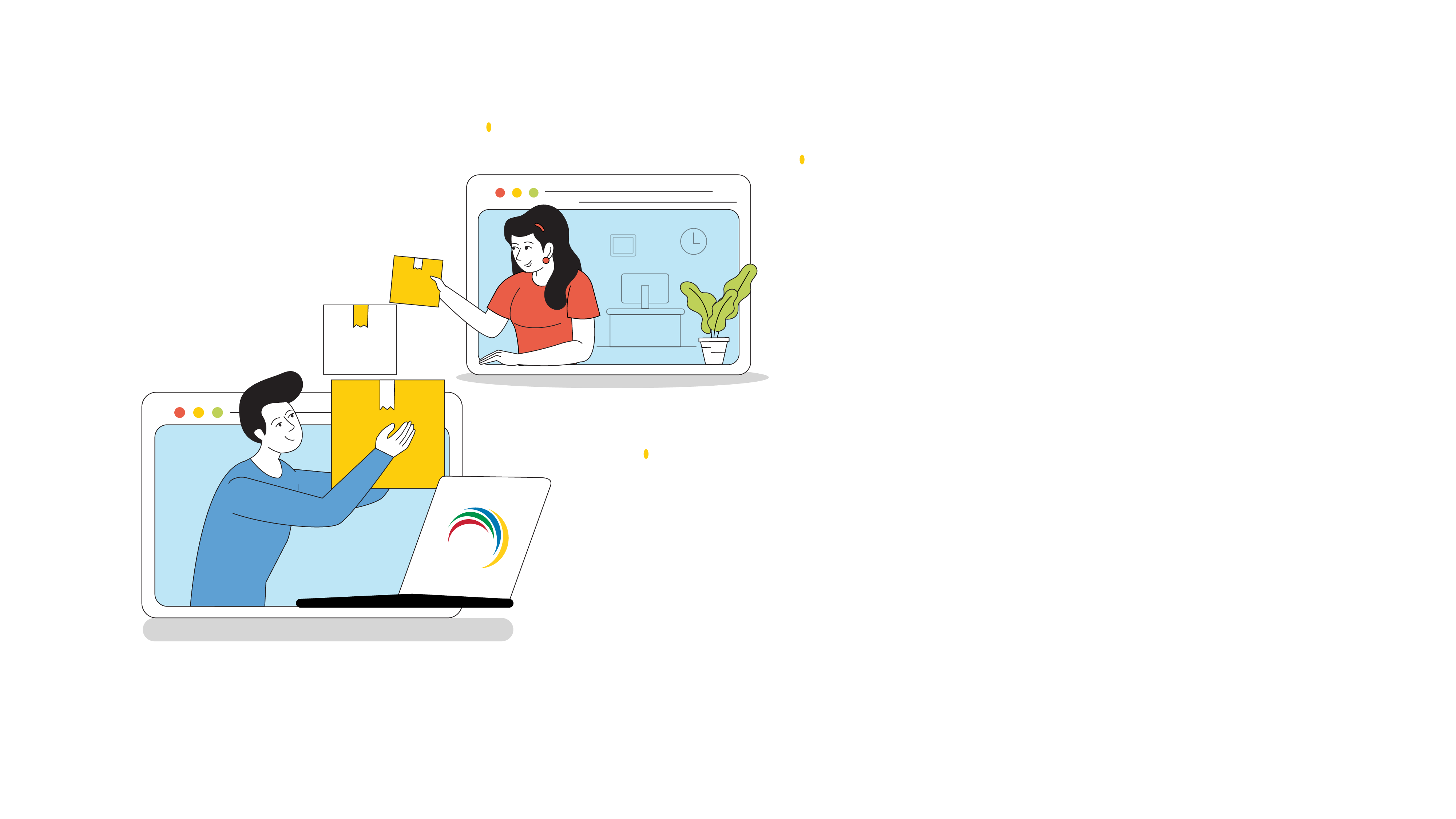 Demo
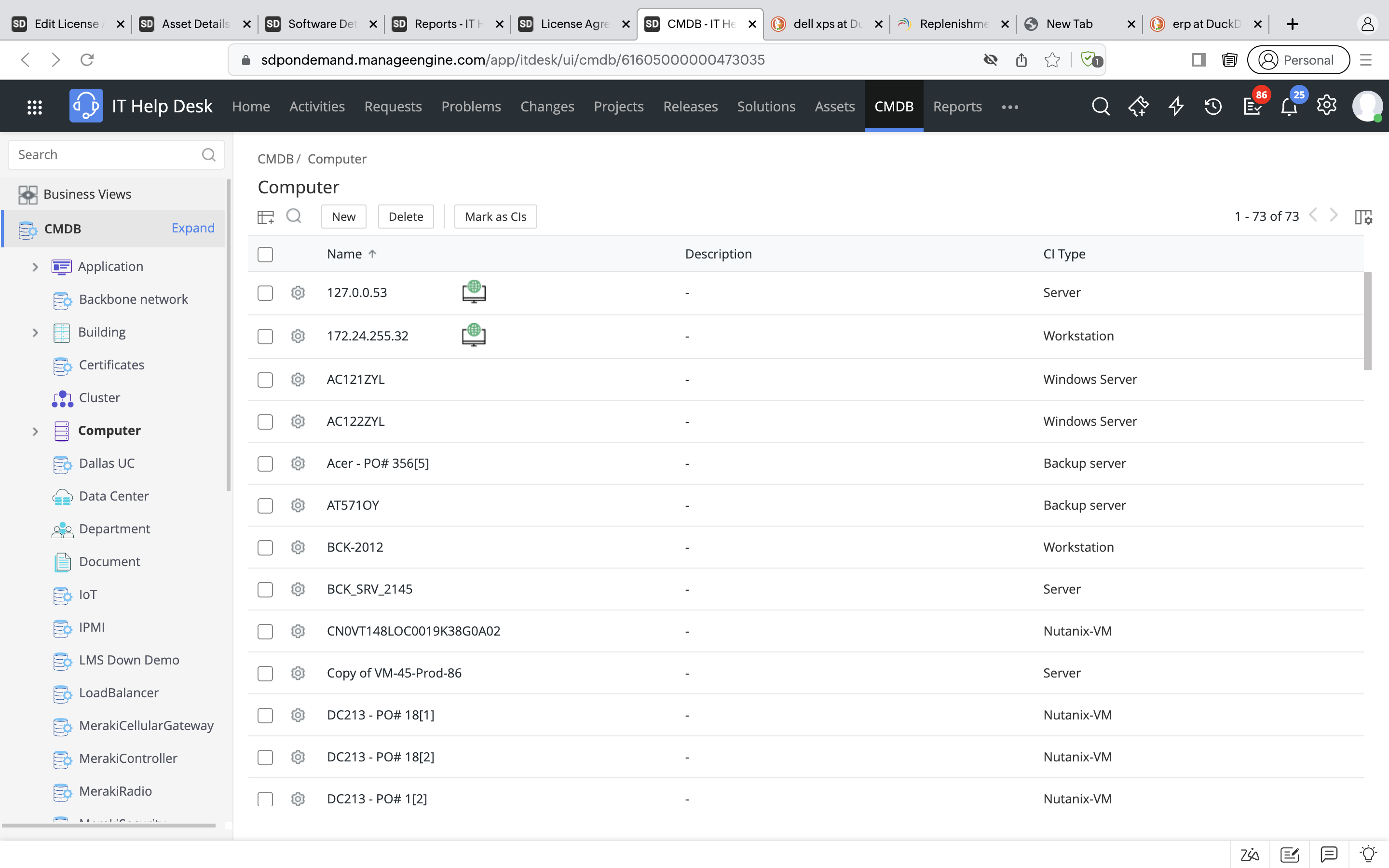 Maintain a central repository for all your business critical configuration items
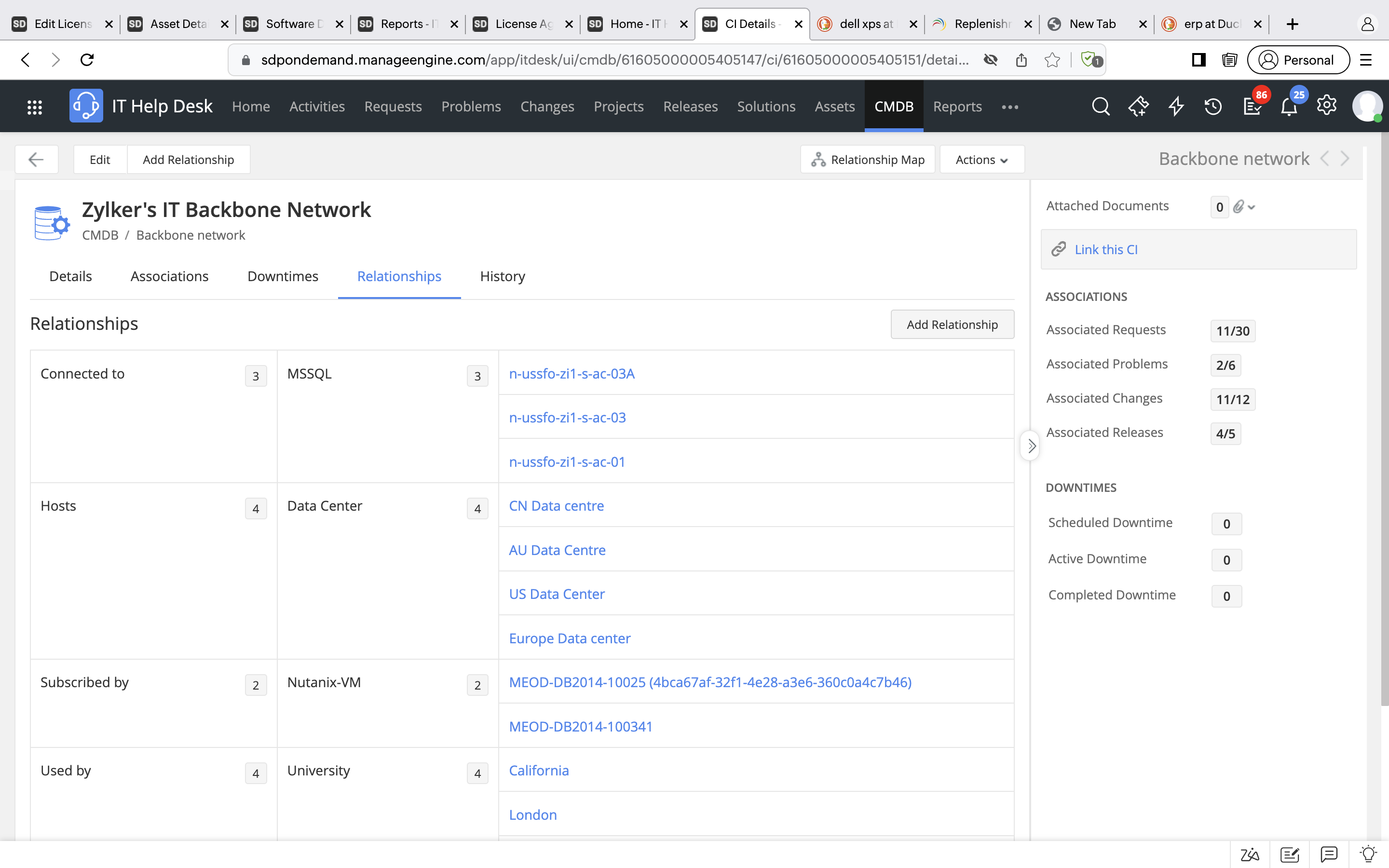 Define CI relationships and link different CIs logically to understand the inter-dependencies between them
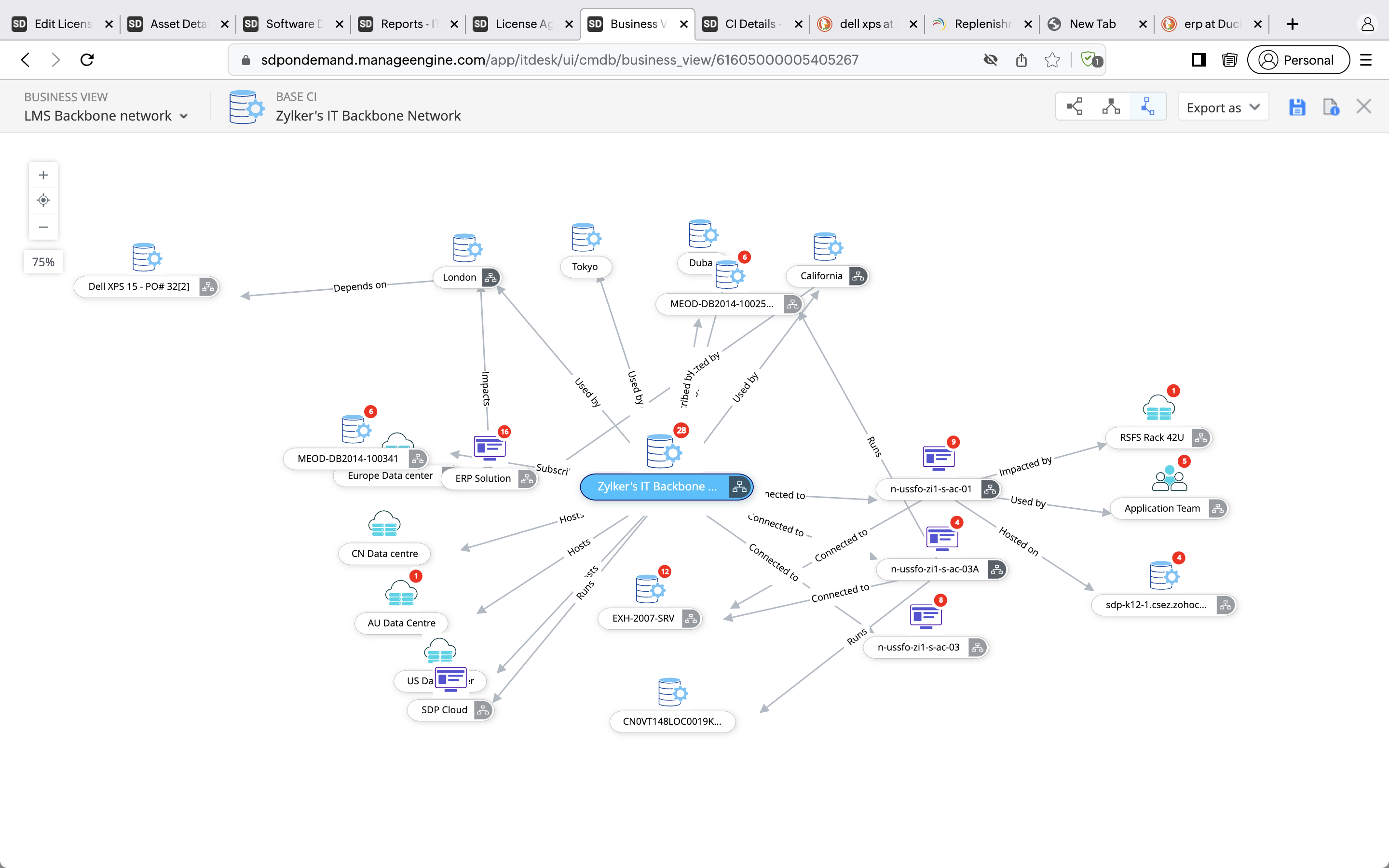 Create business views to understand how your CIs are webbed with one another and gain proper visibility into your IT infrastructure
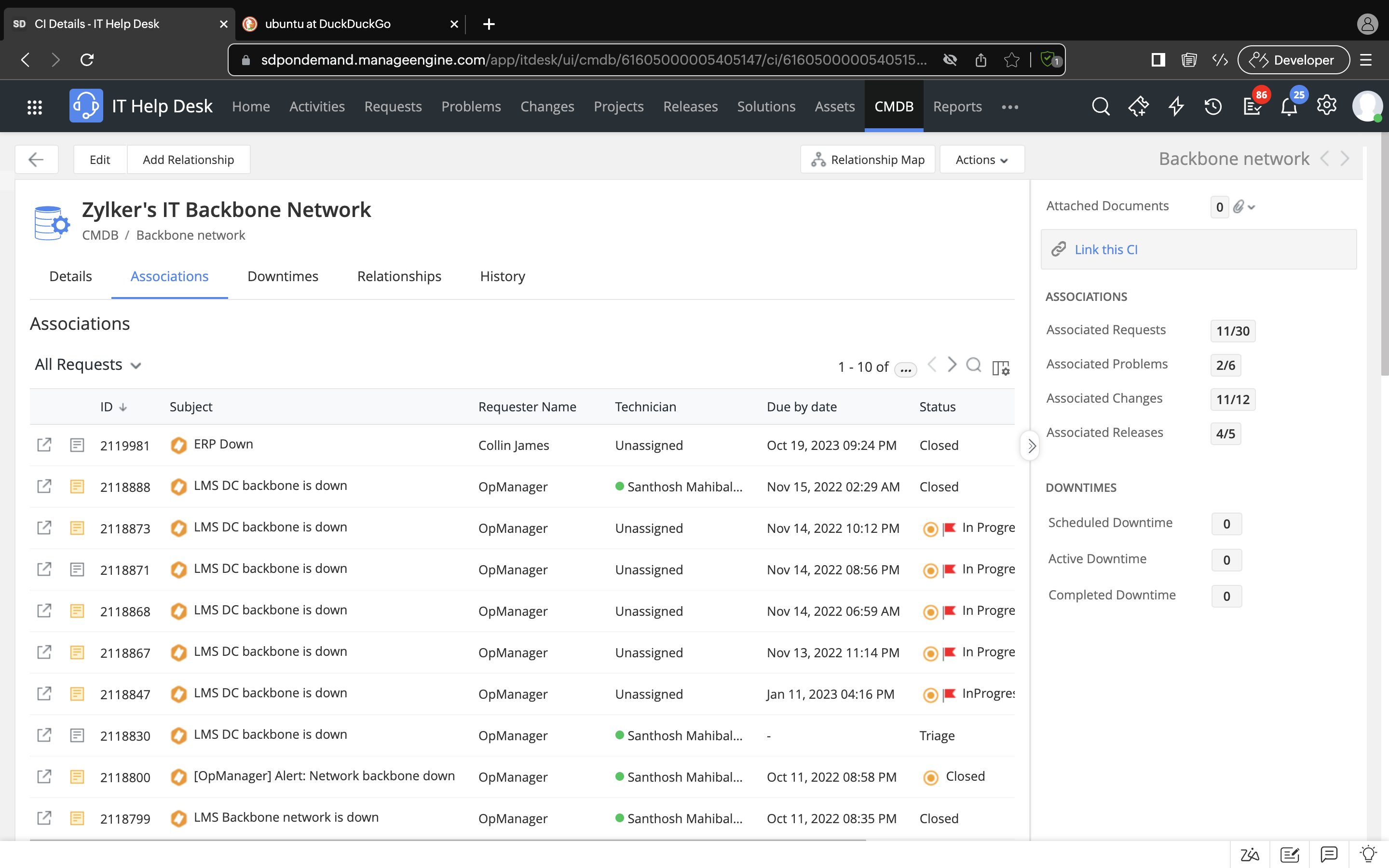 Integrate with other ITSM processes and enrich context around incidents and changes
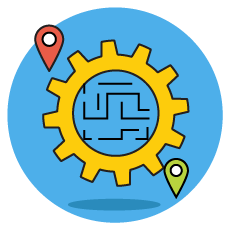 As organizations prepare themselves for a hybrid future, infrastructure complexities are at an all-time high
A holistic console for managing everything IT
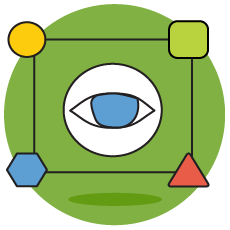 With ServiceDesk Plus, every CI, from printers and IP phones to server racks and data centers, is mapped logically
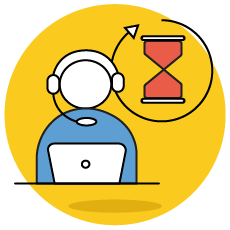 ‌IT service desks can now shorten their response times for major incidents, minimizing the business impact and revenue losses
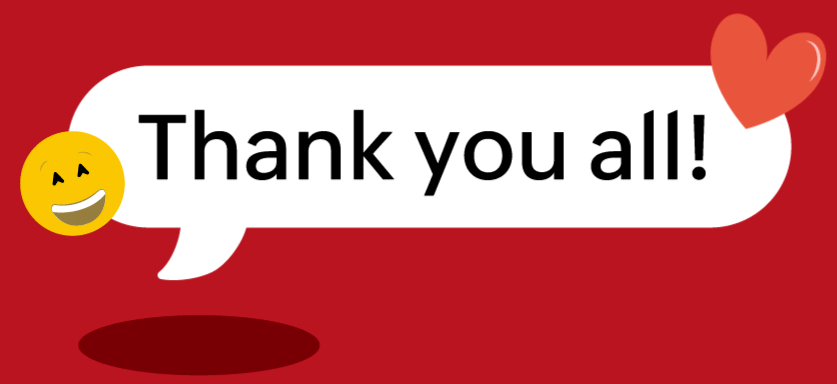